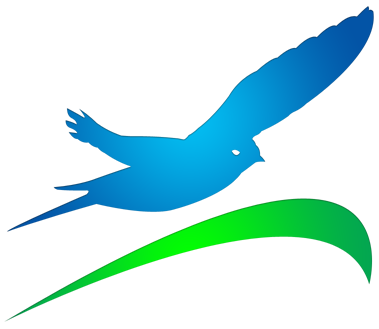 GEORG KIRSBERG
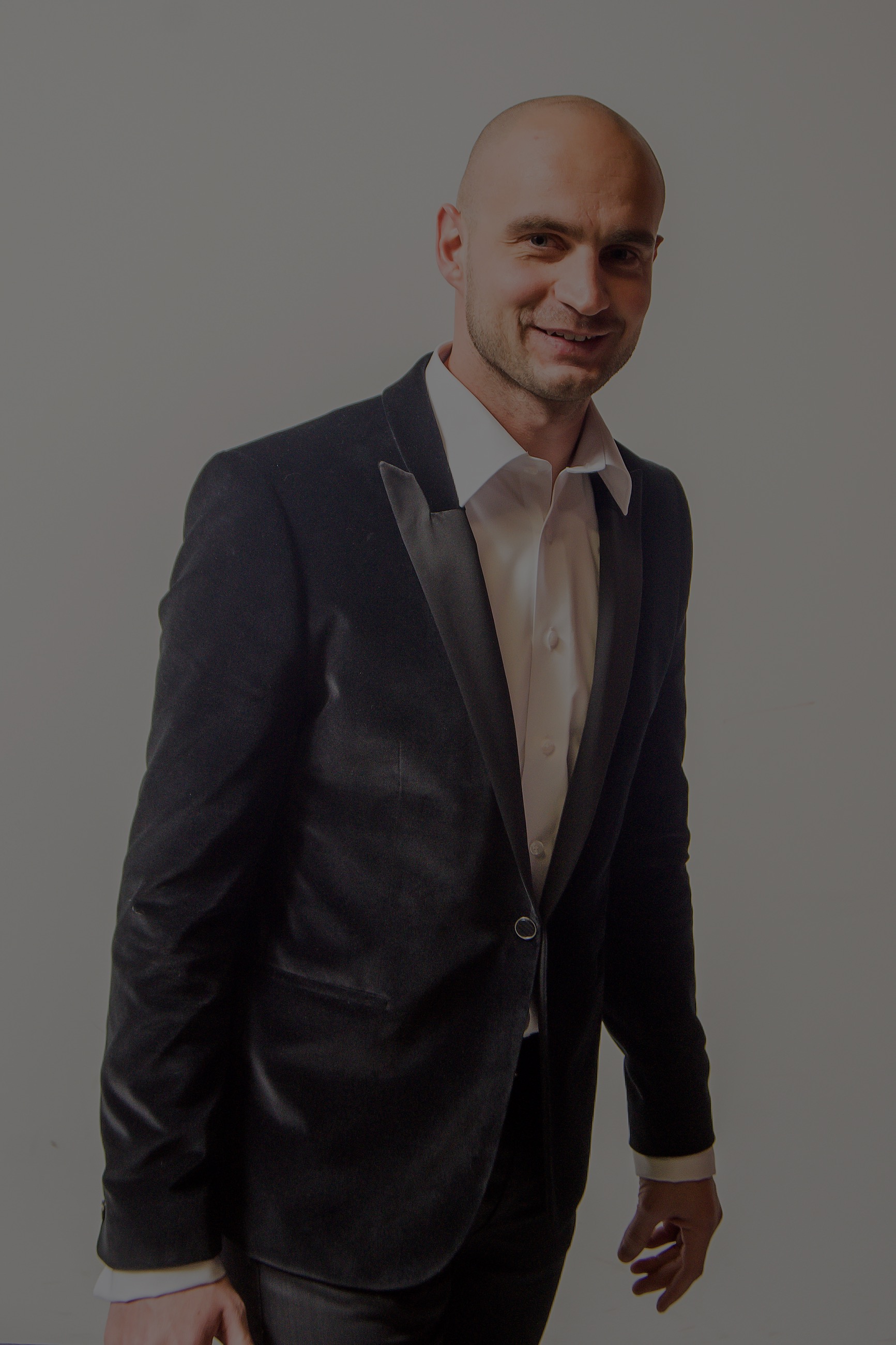 Poliitika ja kultuurisõda tänases Euroopas:

Autoriteedid kui võltsmonstrumid ja emotsioonid kui mõistuse asendajad
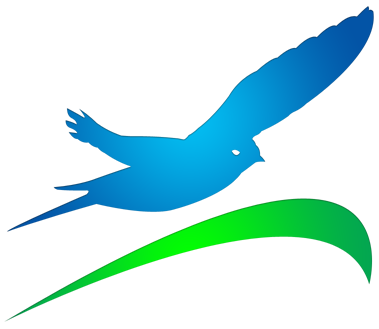 www.georgkirsberg.eu
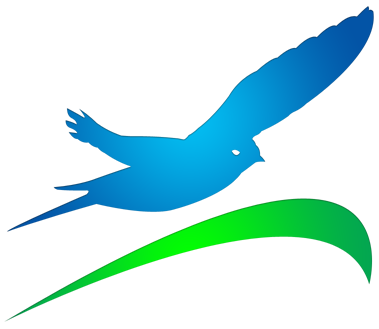 GEORG KIRSBERG
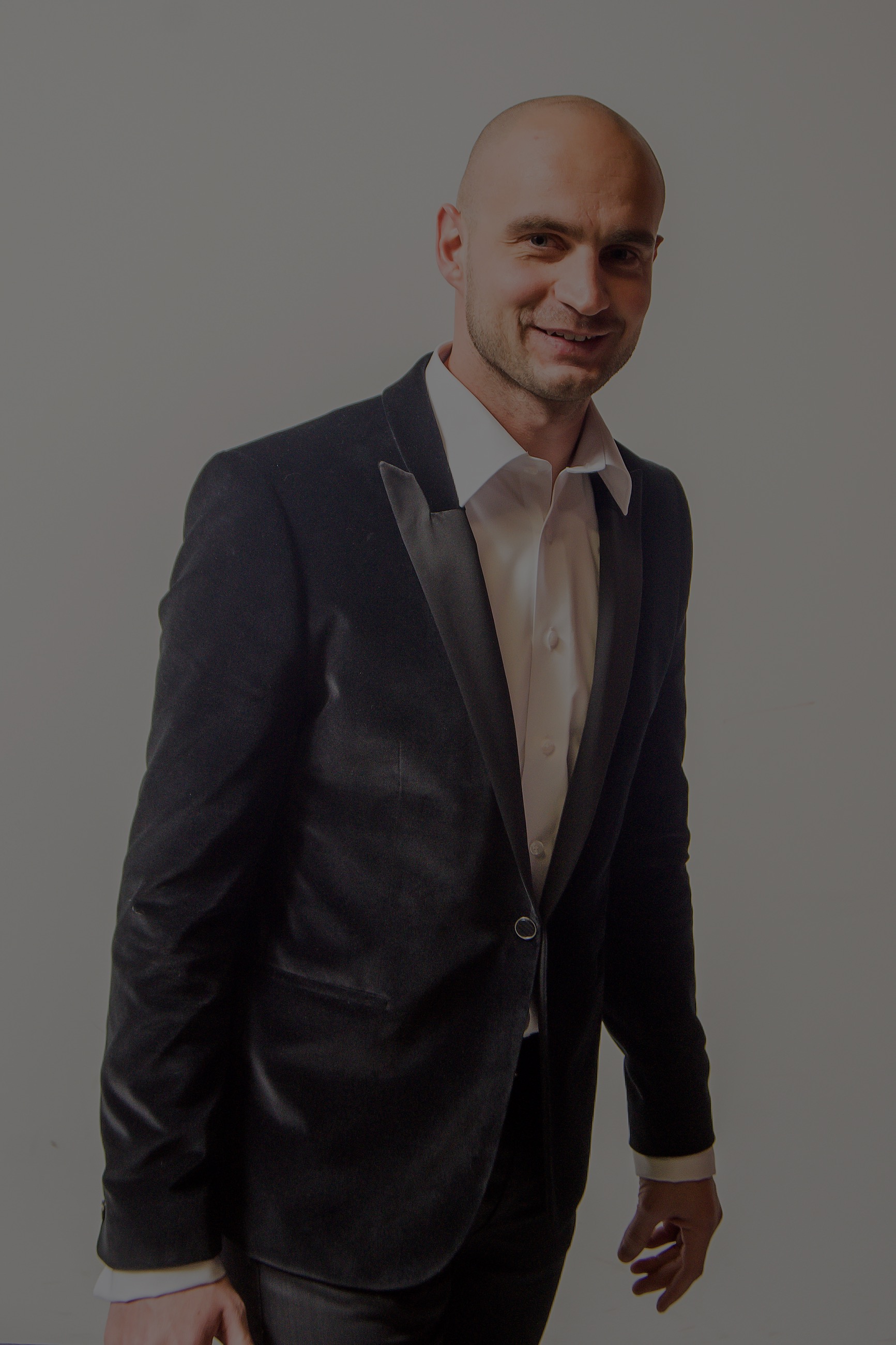 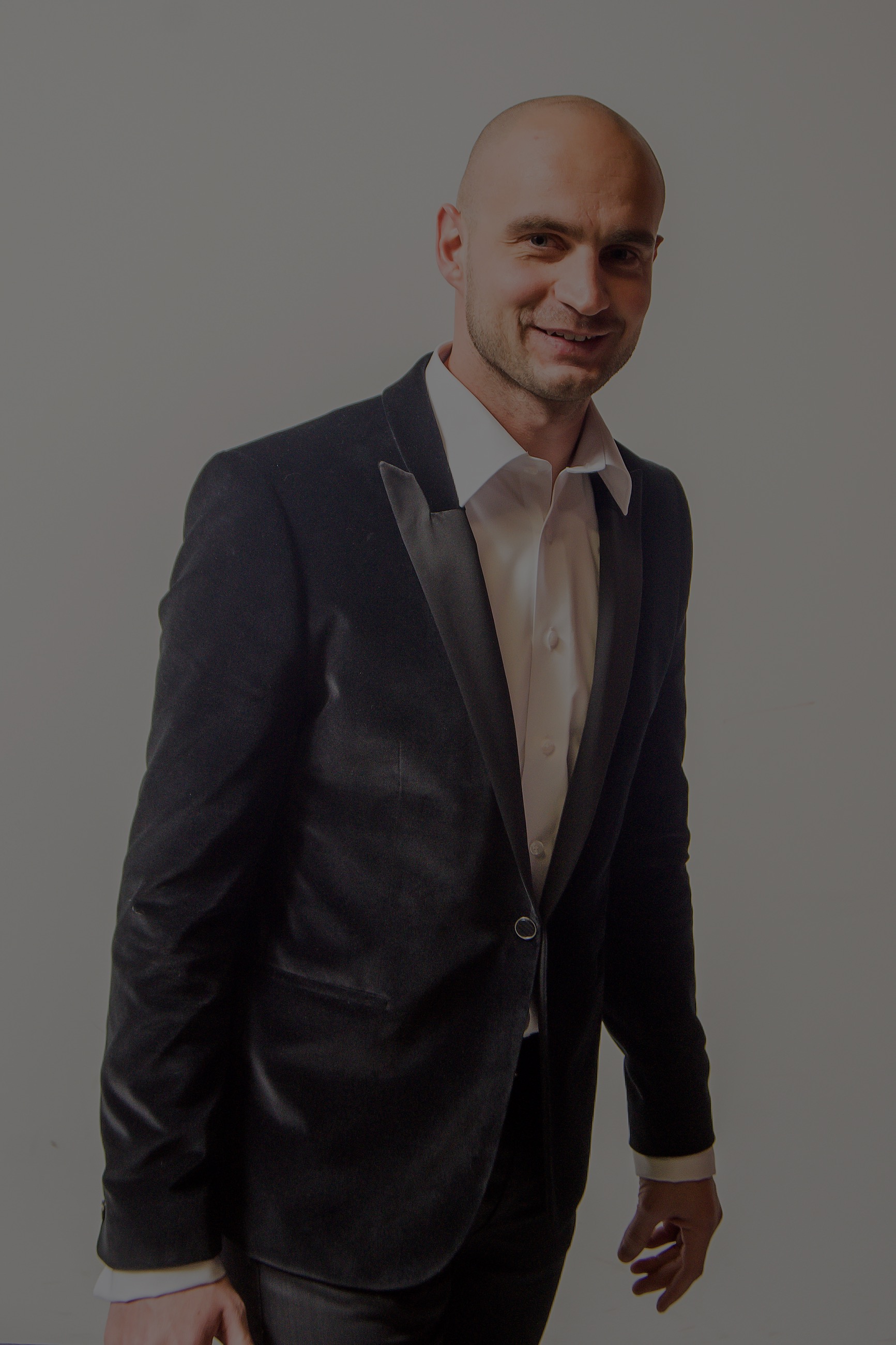 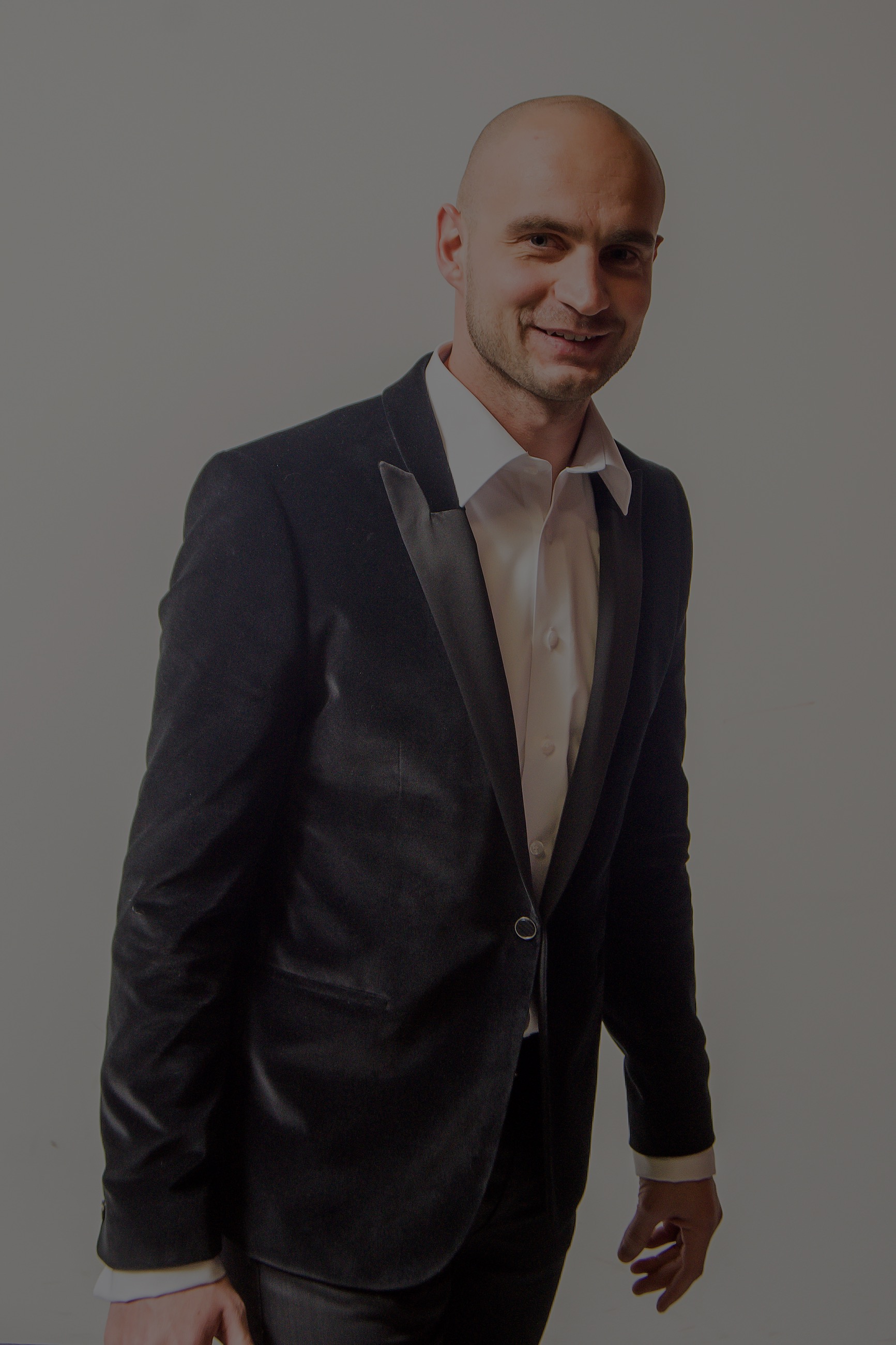 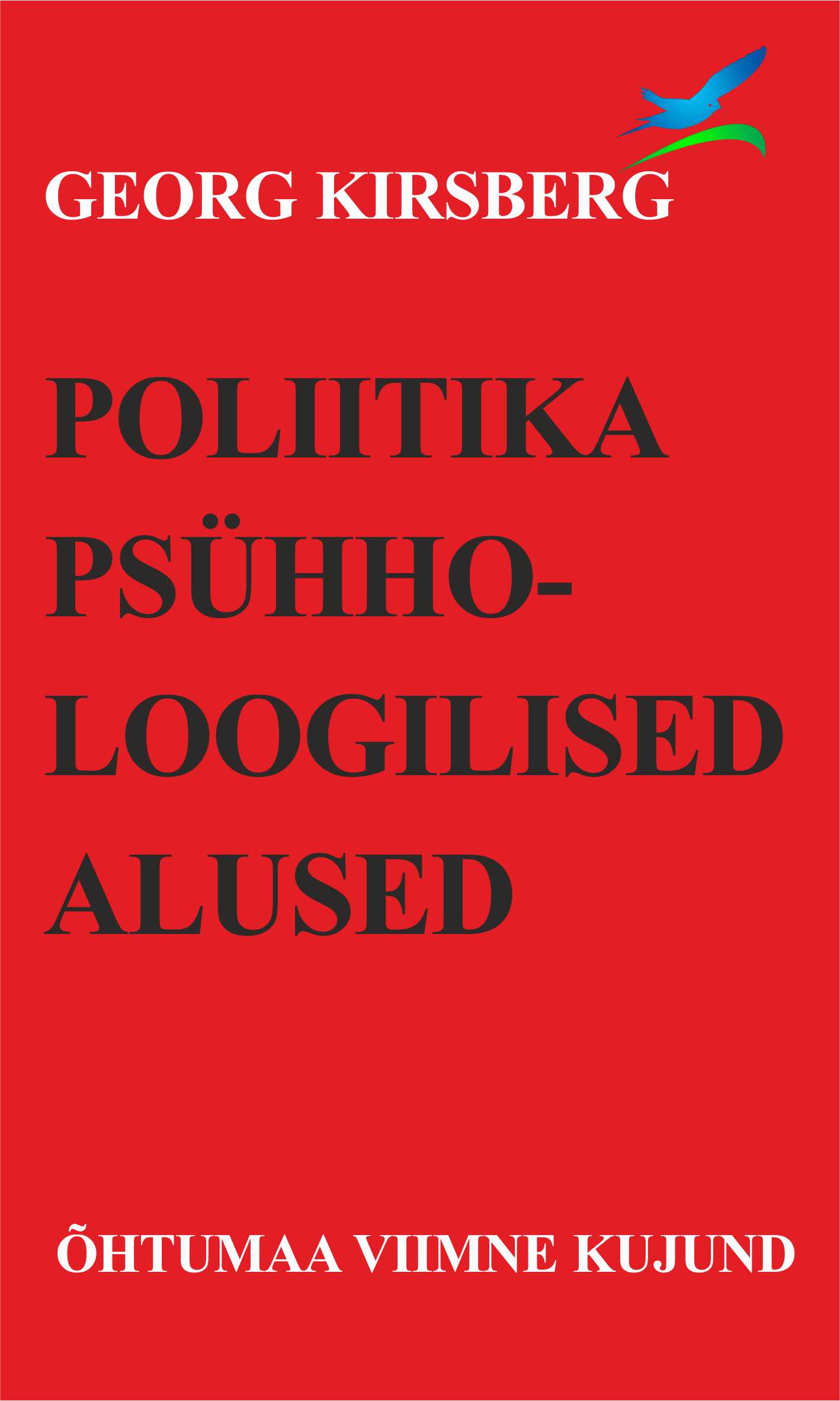 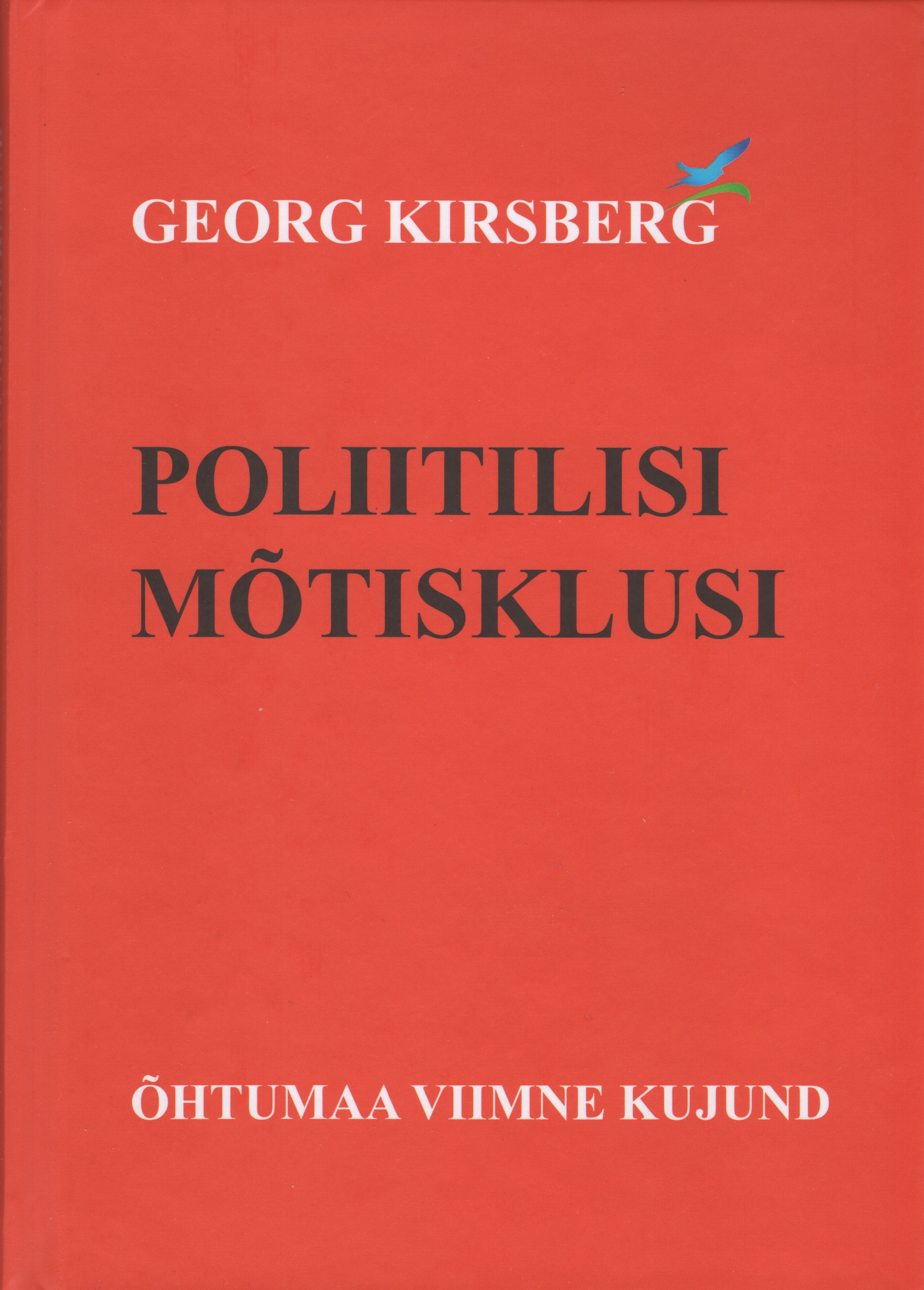 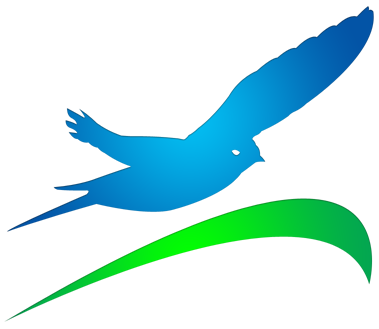 www.georgkirsberg.eu
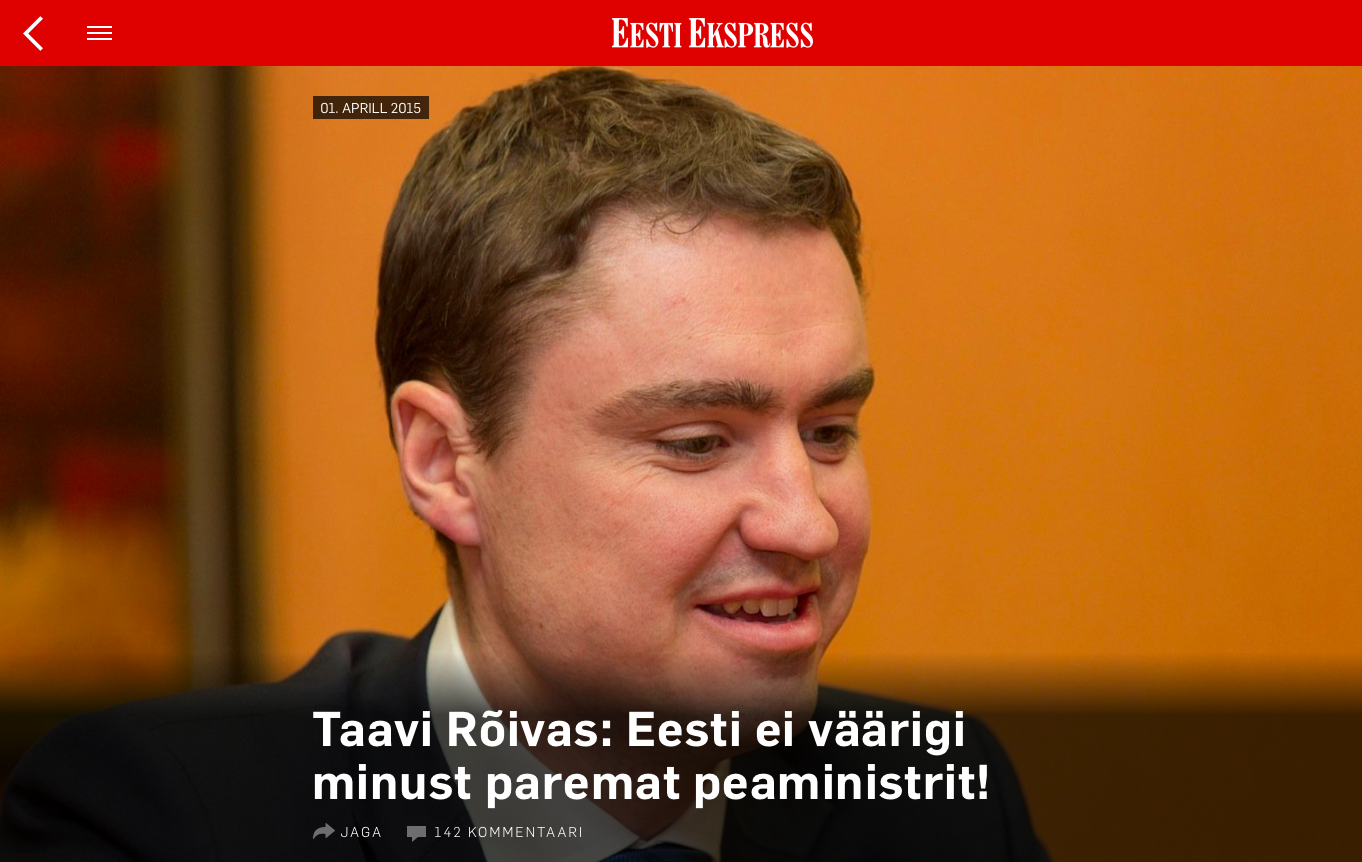 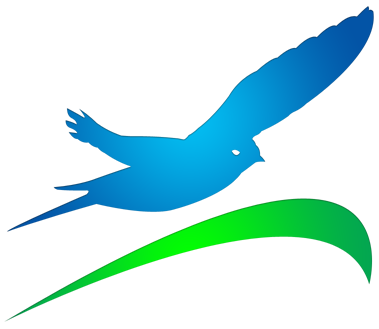 GEORG KIRSBERG
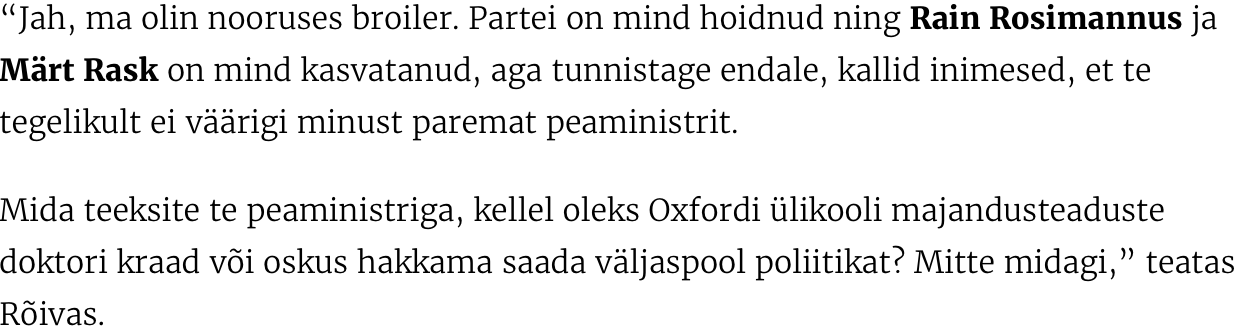 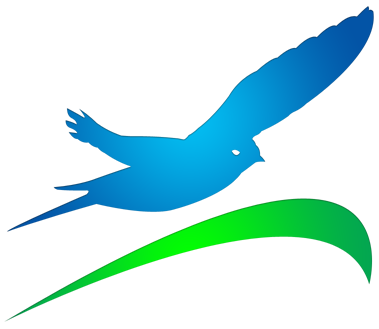 www.georgkirsberg.eu
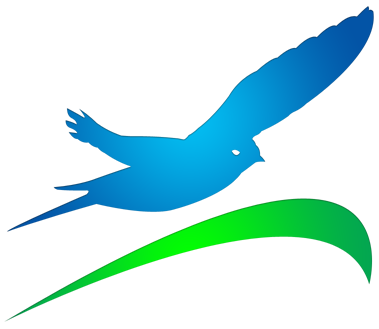 GEORG KIRSBERG
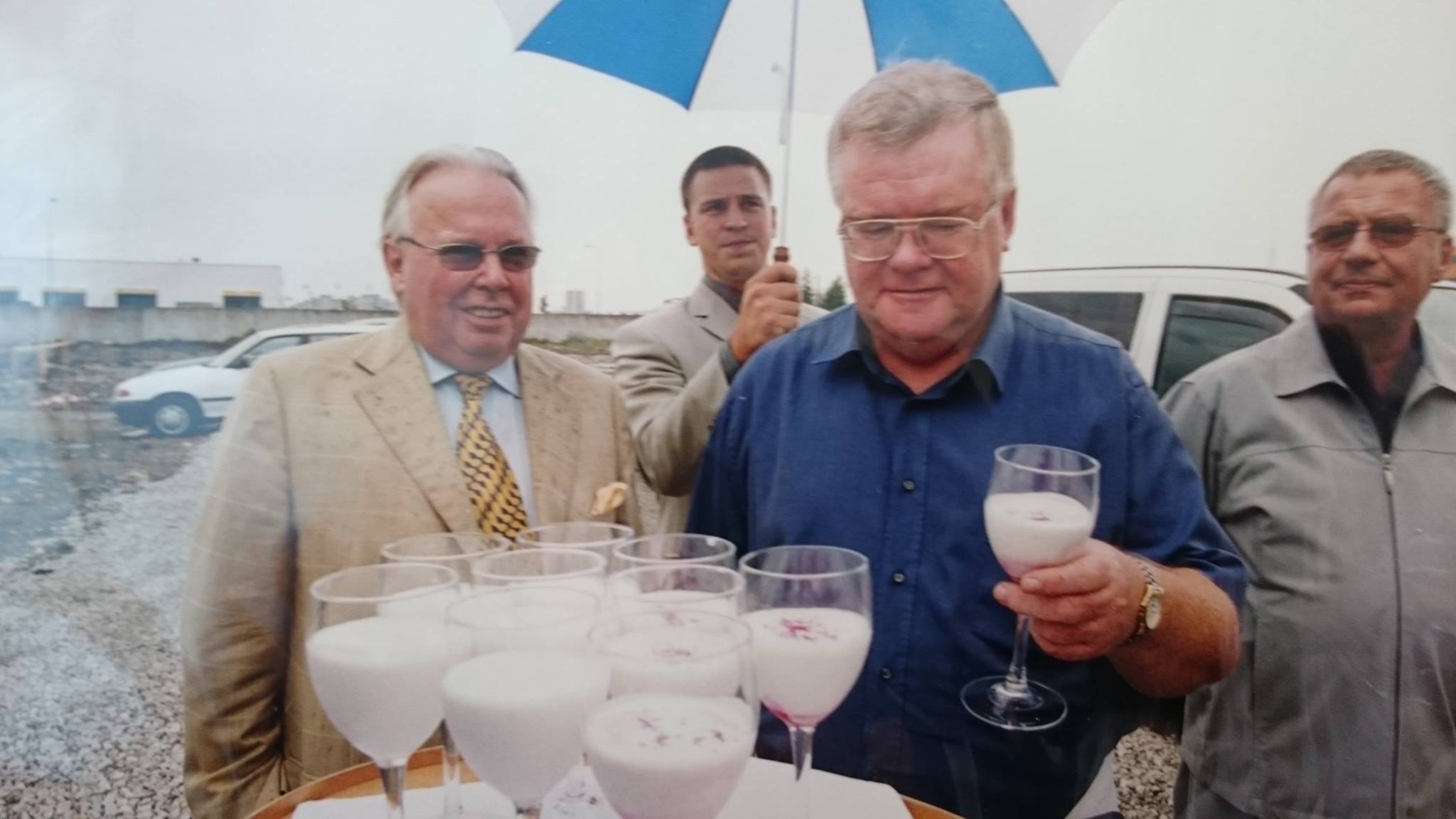 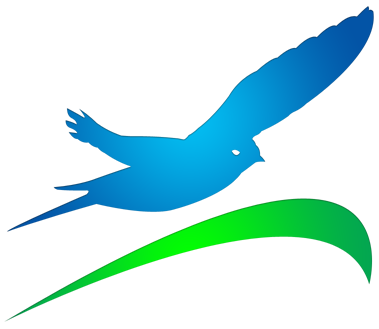 www.georgkirsberg.eu
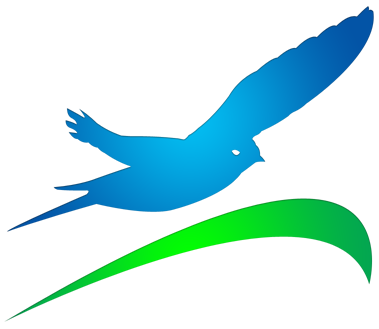 GEORG KIRSBERG
SISUKORD

1. Autoriteedid psühholoogias
	- institutsionaalne vs. tõeline autoriteet

2. Kes on meie tänased autoriteedid?
	- 2008 masu
	- "investorid", "majandusanalüütikud", "eksperdid", "arvamusliidrid", "professorid" jne 

3. Emotsioonid kui mõistuse asendajad?
	- ajukoor vs. limbiline süsteem
	- assotsiatiiv-analoogsed seosed
	- kõrgem autoriteet kui pääsemise instrument
	- ideoloogiline kuuluvus
	- liigne kuuluvustunne: kadakasakslus
	- eneseteostus pugemise kaudu
	
4. Poliitika kui infosõda: emotsioonid ja marketing	
	- poliitikud kui marketingi süsteemi broilerid
	- pugejad kui infosõja sõdurid
	- valijad kui pääsemise otsijad, manipuleeritud või konstruktiivsed?
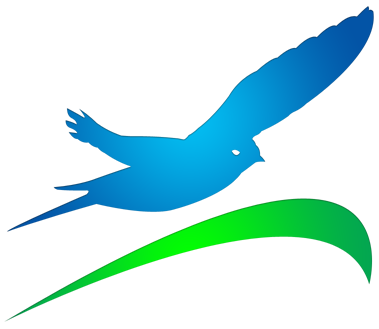 www.georgkirsberg.eu
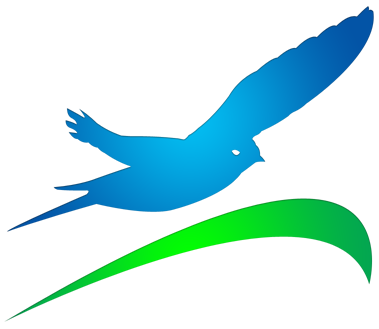 GEORG KIRSBERG
Erich Fromm (1900-1980) on nentinud, et autoriteetide piiritu usaldamine on omasem inimestele, kel on endal autoritaarseid kalduvusi. Nad vajavad alati juhendamist, nende jaoks on hädavajalik teada "õiget" arvamust, olgu see siis õigeusu papi, juhtimusguru, spetsialisti, arvamusliidri või poliitilise liidri oma. Nad seavad nn. õige arvamuse alati kõrgemale iseenda seisukohtadest, julgemata sellest taanduda. 	 


Ratsionaalne autoriteet vs. staatuse pärast autoriteet e. institutsionaalne autoriteet
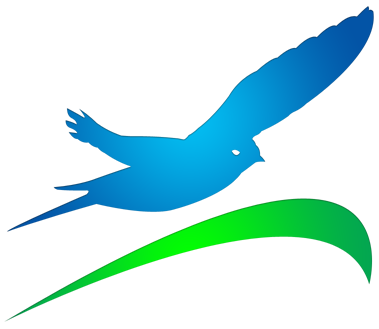 www.georgkirsberg.eu
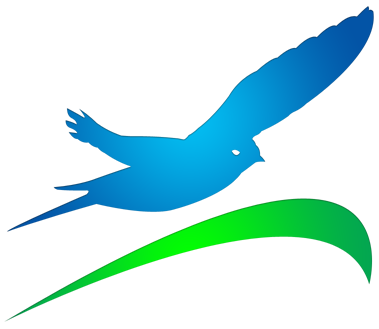 GEORG KIRSBERG
Religioon vs. teadmine
Religioon = uskumuste süsteem, mis ei ole teaduslikult tõestatud

Teadmine = fakt, mis on teaduslikult tõestatud

Religiooni liider = assotsiatiiv-analoogse süsteemi looja
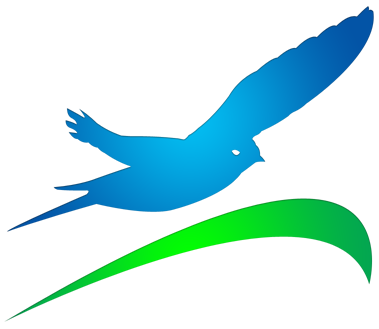 www.georgkirsberg.eu
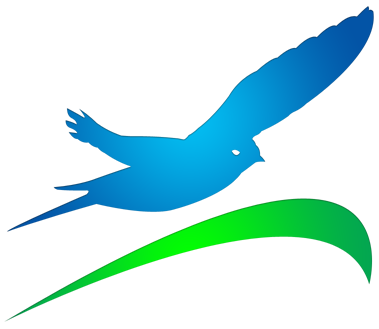 GEORG KIRSBERG
Ukraina Õigeusk
Judaism
Kristlus
Bütsants
Õigeusk
Protestanism, Luterlus, Kalvinism, Adventism, Anglikaanid, Baptistid, Metodistid
USA 19. saj. keskpaik
Виссарион
Islam
Druusid
Šiia
Ibadi
Khawarij
Bahui
Alaviidid
Nation of Islam
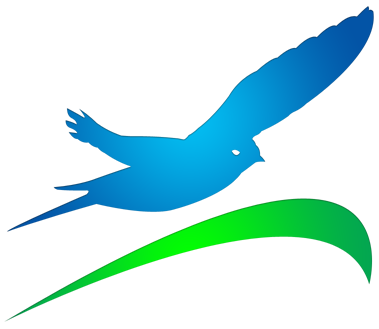 www.georgkirsberg.eu
Серге́й Анатольевич Тороп (1961. a. Krasnodaris) – Виссарион
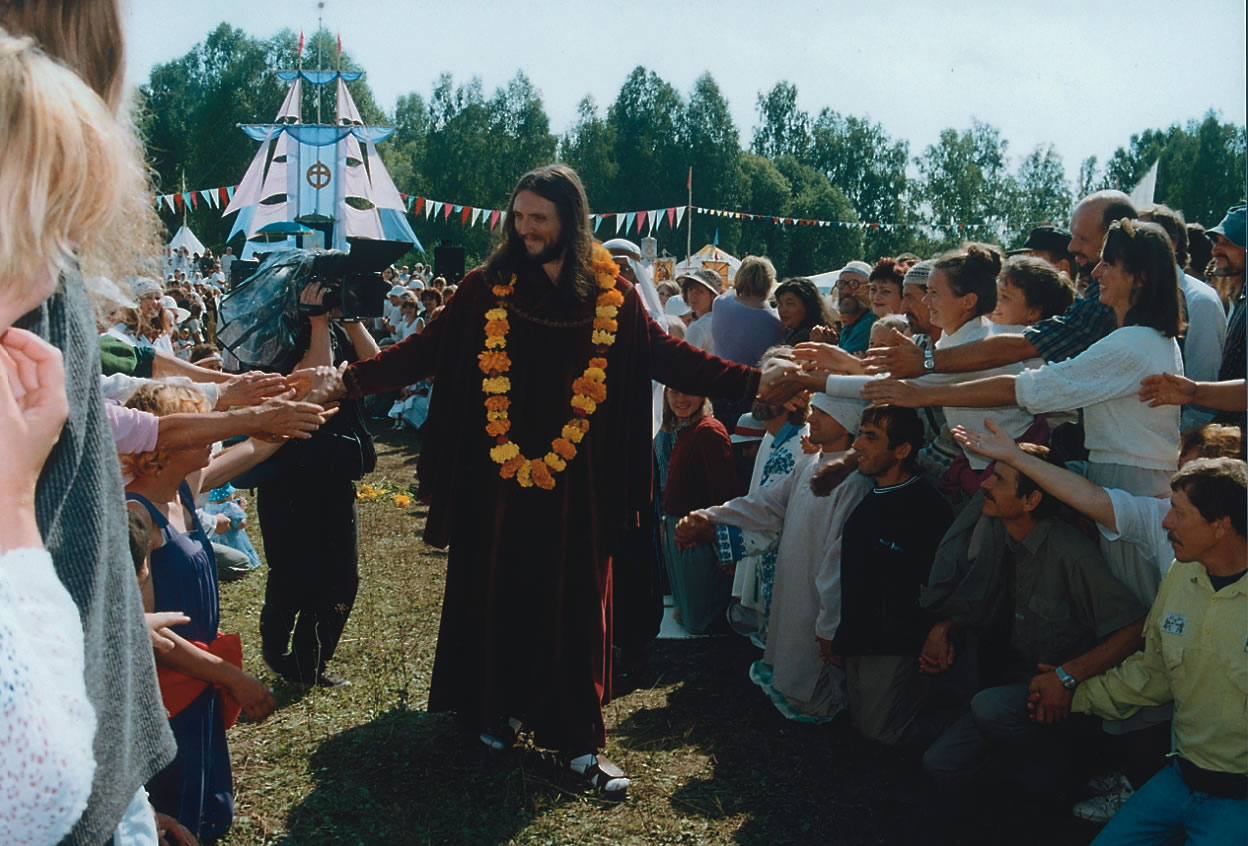 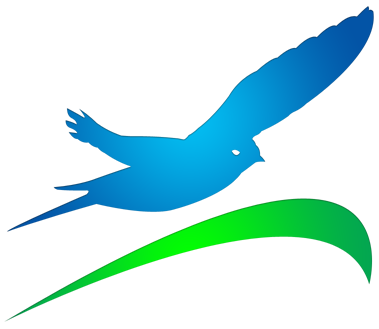 GEORG KIRSBERG
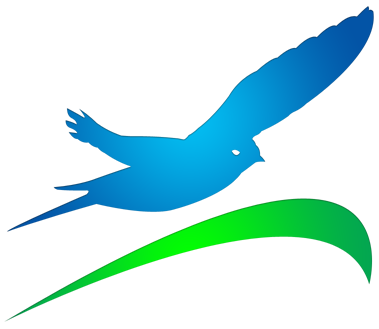 www.georgkirsberg.eu
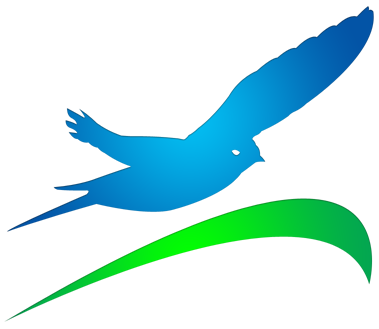 GEORG KIRSBERG
Lafayette Roland Hubbard (1911-1986):


“Parim viis saada rikkaks on luua oma religioon”


Saientoloogia – dianeetika vaimne süsteem
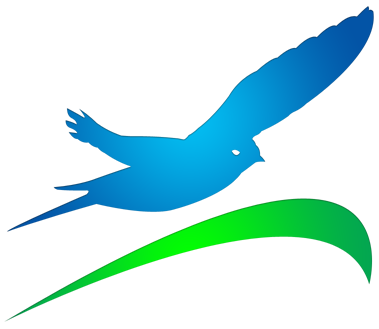 www.georgkirsberg.eu
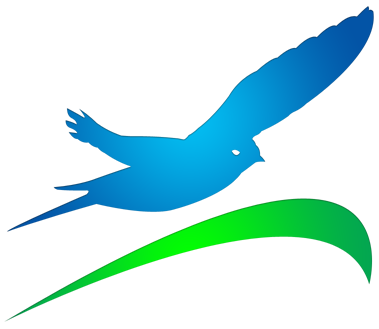 GEORG KIRSBERG
Edward E. Leamer (2002), Stephane Fitch (2001), Morgan Kelly (2006), Philip Ingram, David McWilliams, Paul Kasriel (2004), Robert Schiller, Carl Kase, Hyman Minsky, Robert. T Kiyosaki (2002), Donald Trump, Edgar Savisaar (2007)     

Vs.

Alan Greenspan, Ansip, Rõivas, Merkel, Obama, Peeter Koppel, Hardo Pajula, jne. 

Aristarchos Samoselt (u. 310-230 eKr.) 
Mikolaj Kopernik (1473-1543) 
Giordano Bruno (1548-1600) 
Galileo Galilei (1564-1642)
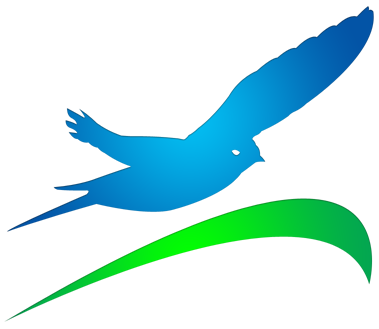 www.georgkirsberg.eu
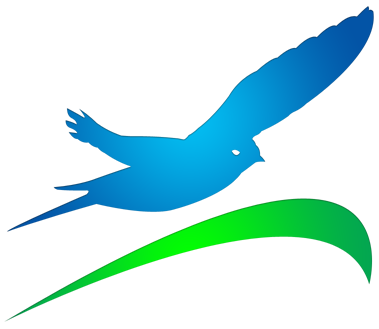 GEORG KIRSBERG
Jan Hus põletati 1415. a. tuleriidal sest väitis, et paavstivõim on inimlik mitte jumalik institutsioon
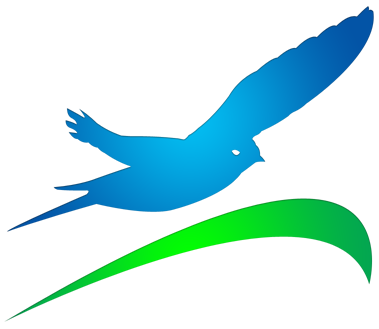 www.georgkirsberg.eu
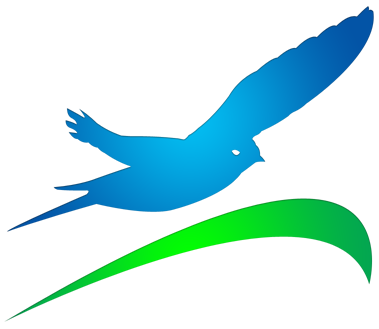 GEORG KIRSBERG
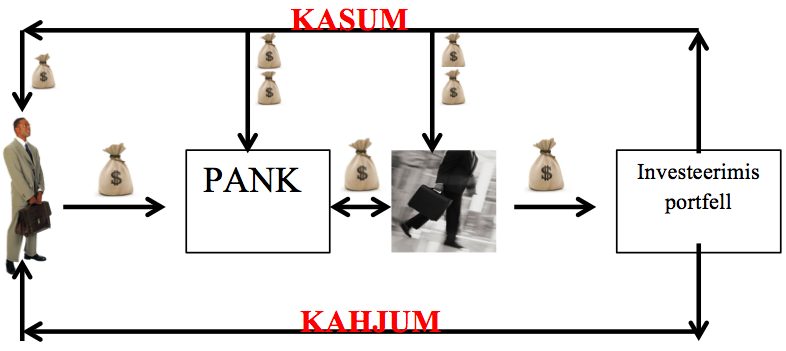 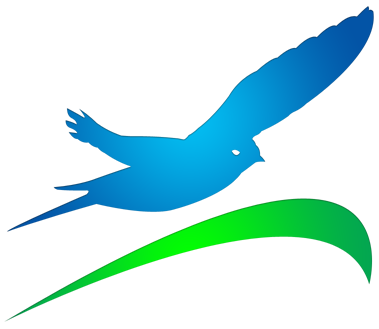 www.georgkirsberg.eu
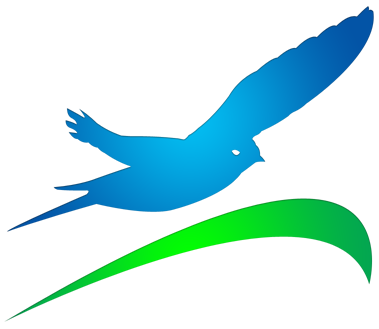 GEORG KIRSBERG
Inimese autoriteet võib põhineda:

	1. Tema pädevusel
	2. Institutsioonil, mis tema taga seisab
	3. Inimeste assotsiatiiv-analoogsete seoste võrgustikul, mille taustal ta näib 	    autoriteetne
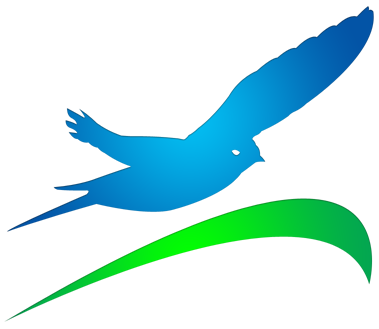 www.georgkirsberg.eu
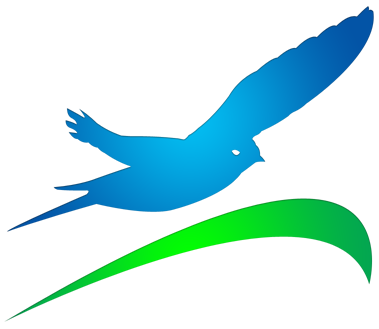 GEORG KIRSBERG
SISUKORD

1. Autoriteedid psühholoogias
	- institutsionaalne vs. tõeline autoriteet

2. Kes on meie tänased autoriteedid?
	- 2008 masu
	- "investorid", "majandusanalüütikud", "eksperdid", "arvamusliidrid", "professorid" jne 

3. Emotsioonid kui mõistuse asendajad?
	- ajukoor vs. limbiline süsteem
	- assotsiatiiv-analoogsed seosed
	- kõrgem autoriteet kui pääsemise instrument
	- ideoloogiline kuuluvus
	- liigne kuuluvustunne: kadakasakslus
	- eneseteostus pugemise kaudu
	
4. Poliitika kui infosõda: emotsioonid ja marketing	
	- poliitikud kui marketingi süsteemi broilerid
	- pugejad kui infosõja sõdurid
	- valijad kui pääsemise otsijad, manipuleeritud või konstruktiivsed?
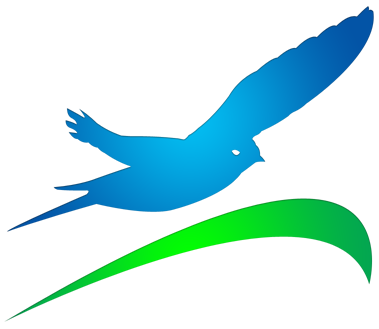 www.georgkirsberg.eu
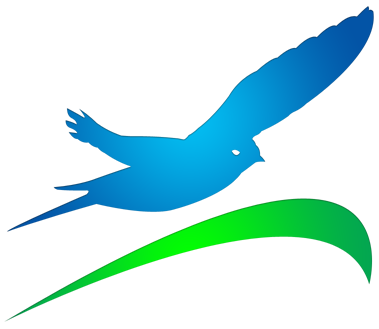 GEORG KIRSBERG
Neokorteks ehk ajukoor - ratsionaalse mõtlemise organ

Limbiline süsteem - emotsioonidega tegelev osa, mälu-emotsioonide seosed
	- Thalamus, Hypothalamus, Cingulate gyrus, Amygdala, Hippocampus, Basal Ganglia 

Amygdala - emotsionaalsed reaktsioonid ümbritseva maailma suhtes - rassiviha

Neokorteks - kõrgemad funktsioonid nagu sensoorne tajumine, motoorsete käskude genereerimine, ruumiline mõtlemine, teadvustatud mõtlemine, keel
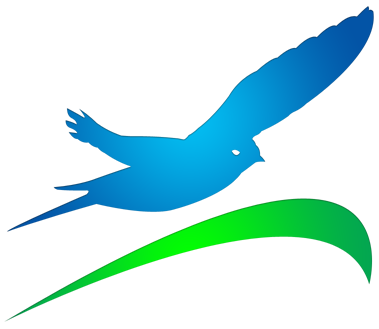 www.georgkirsberg.eu
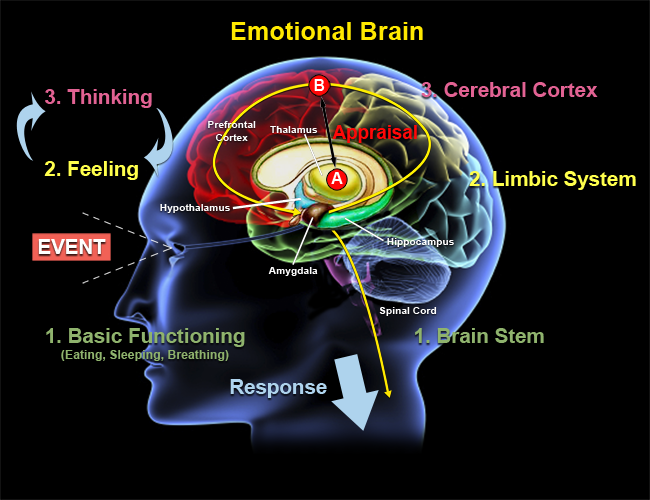 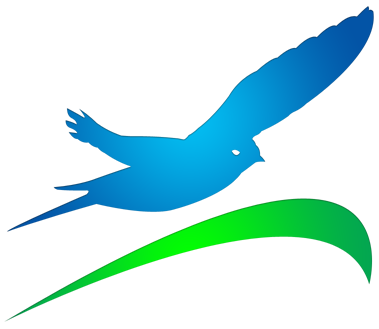 GEORG KIRSBERG
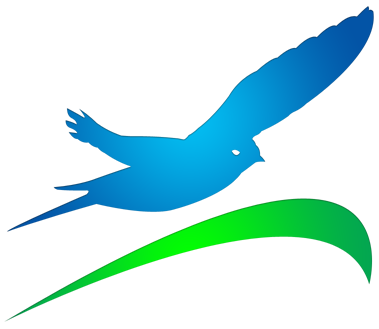 www.georgkirsberg.eu
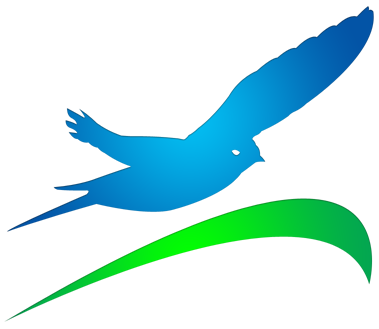 GEORG KIRSBERG
Inimene püüdleb: Mõistmine, Suhtlemine, Tegevus, Pääsemine
Inimtegevuse tasandid:

Meeleline tasand

Instrumentaalne tasand

Assotsiatiiv-analoogne tasand

Abstraktne tasand
Liigitus:

ISEND

INDIVIID

INDIVIID

ISIKSUS
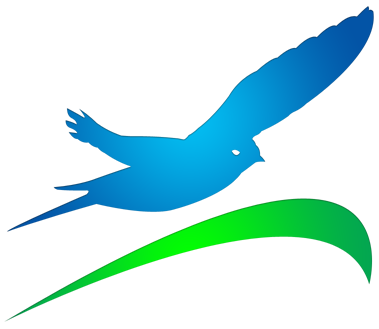 www.georgkirsberg.eu
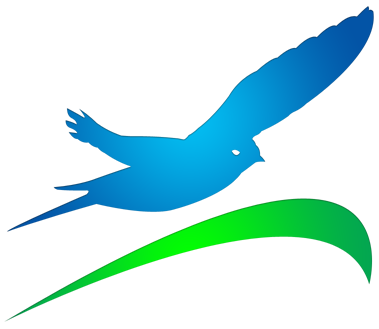 GEORG KIRSBERG
Euroopa Liit / Kreml = assotsiatiiv-analoogne pääsemine
19. saj. vene õigeusku astumine
	- Luterliku pastorid on liiga julmad
	- Õigeusk on parem
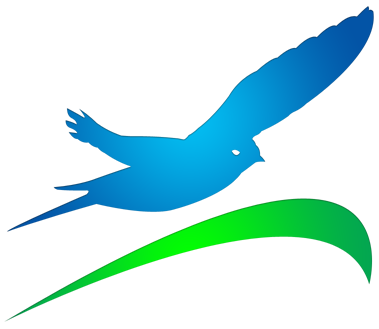 www.georgkirsberg.eu
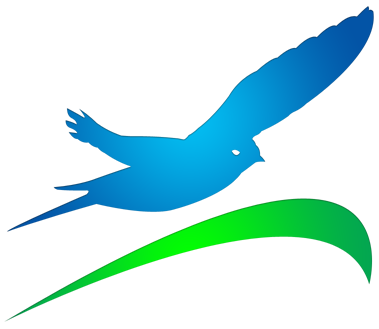 GEORG KIRSBERG
Inimene püüdleb: Mõistmine, Suhtlemine, Tegevus, Pääsemine
Inimtegevuse tasandid:

Meeleline tasand

Instrumentaalne tasand

Assotsiatiiv-analoogne tasand

Abstraktne tasand
Liigitus:

ISEND

INDIVIID

INDIVIID 

ISIKSUS
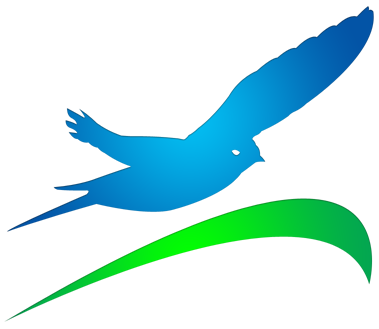 www.georgkirsberg.eu
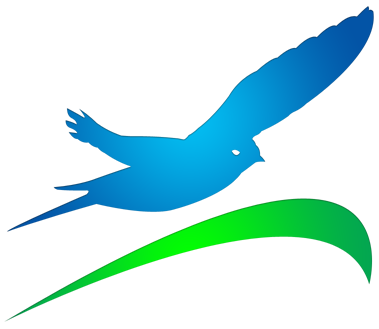 GEORG KIRSBERG
Psühholoogid eristavad kahte sorti mõtlemist:

	Reproduktiivne: teisi kordav (vanade seoste põhjal)

	Produktiivne: iseseisev (absraktne)
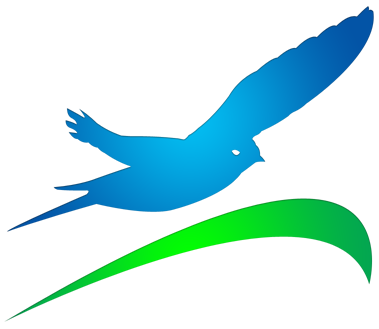 www.georgkirsberg.eu
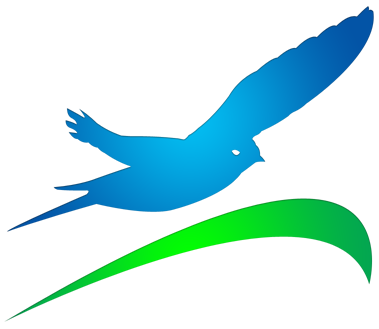 GEORG KIRSBERG
SISUKORD

1. Autoriteedid psühholoogias
	- institutsionaalne vs. tõeline autoriteet

2. Kes on meie tänased autoriteedid?
	- 2008 masu
	- "investorid", "majandusanalüütikud", "eksperdid", "arvamusliidrid", "professorid" jne 

3. Emotsioonid kui mõistuse asendajad?
	- ajukoor vs. limbiline süsteem
	- assotsiatiiv-analoogsed seosed
	- kõrgem autoriteet kui pääsemise instrument
	- ideoloogiline kuuluvus
	- liigne kuuluvustunne: kadakasakslus
	- eneseteostus pugemise kaudu
	
4. Poliitika kui infosõda: emotsioonid ja marketing	
	- poliitikud kui marketingi süsteemi broilerid
	- pugejad kui infosõja sõdurid
	- valijad kui pääsemise otsijad, manipuleeritud või konstruktiivsed?
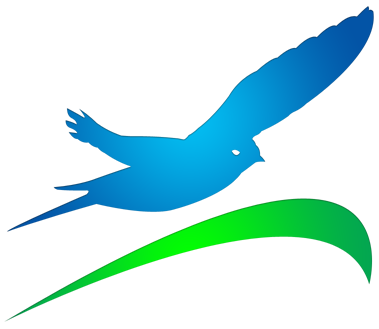 www.georgkirsberg.eu
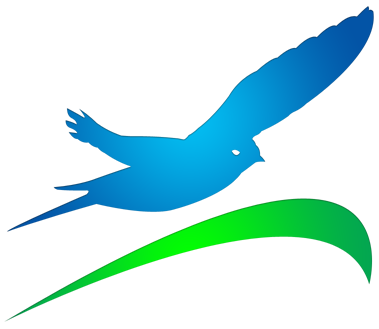 GEORG KIRSBERG
Sotsiaalpsühholoogilised probleemid:

- väär autoriteedi tunnetus
- autoriteedikuulekuse sündroom
- emotsionaalne mõtlemine
- assotsiatiiv-analoogne mõtlemine
- väär pääsemise kontseptsioon
- ideoloogiline kuuluvus
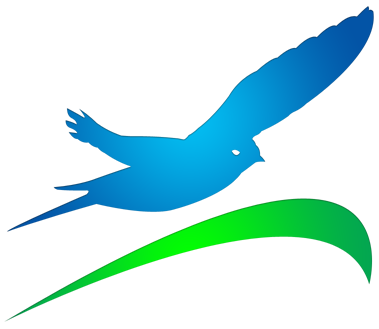 www.georgkirsberg.eu
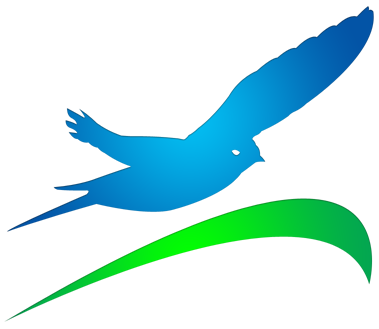 GEORG KIRSBERG
Ideoloogiline kuuluvus kui segu assotsiatiiv-analoogsetest seostest ja emotsioonidest
Ideoloogiline kuuluvus tuleneb vaimsest okupatsioonist
Ideoloogia = kadakasakslus = soov reprodutseerida kolonisaatori kombeid, väärtusi ja tõdesid
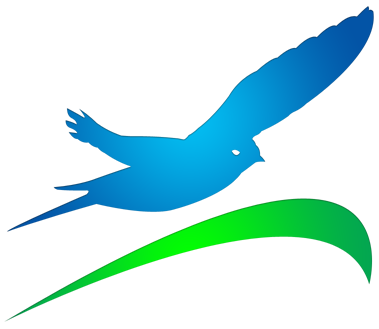 www.georgkirsberg.eu
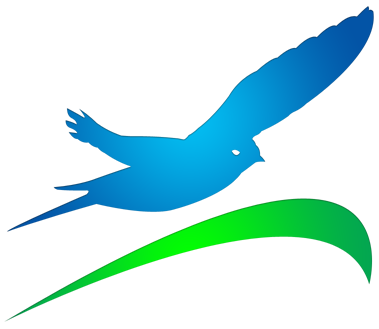 GEORG KIRSBERG
Kuna selline koloniaalsuhe on alati ambivalentne, siis on sellesse juba ette kodeeritud olemuslikud eeldused enese hävitamiseks, olenemata sellest, kas koloniseeritu hakkab sellele suhtele avalikult vastu või mitte. 


Koloniaaldiskursuse probleem on selles, et tema eesmärk on luua koloniseeritud subjektid, kes reproduktseeriksid kolonisaatori kombeid, väärtusi ja tõdesid!


Homi K. Bhabha (sünd 1949 Mumbai)
Harvardi ülikooli professor
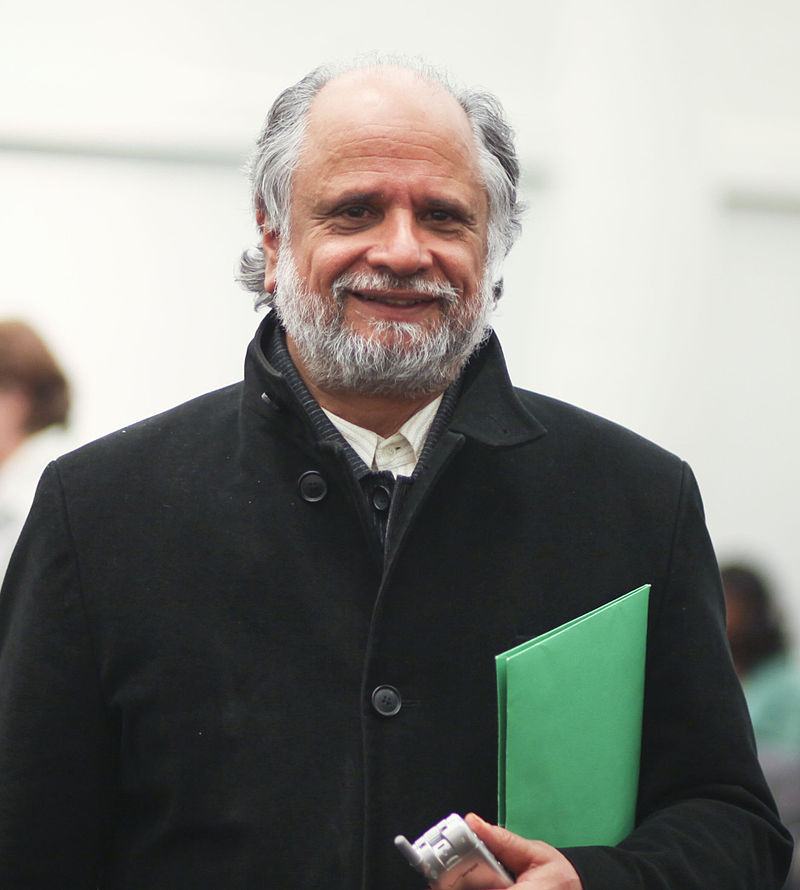 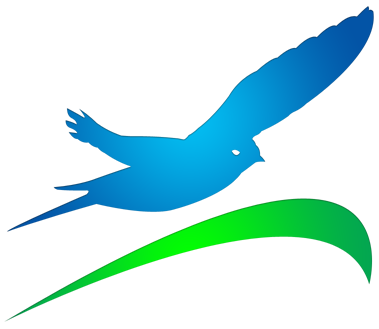 www.georgkirsberg.eu
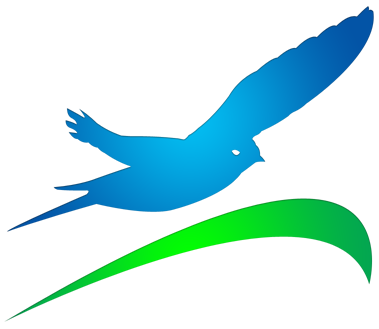 GEORG KIRSBERG
Hando Runnel

Saada eurooplaseks - ihkasid eestlased ammu.
Kuidas küll püüdsid nad selle hääks lihvida sammu,
ikka ei tulnud see samm nendel välja, ei nüüd ega,
						ammu,
ehkki neil südikust jätkub, ja nutti, ja kehalist
						rammu, -
ikka ei saa ega saa nemad selgeks eurooplase
						sammu
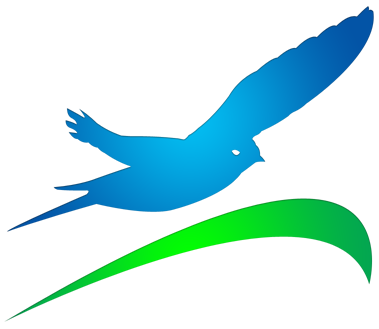 www.georgkirsberg.eu
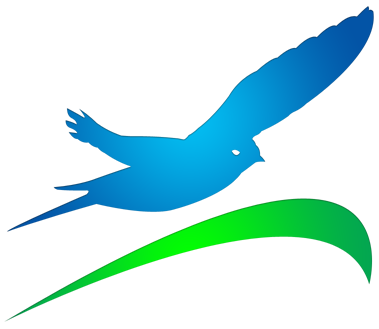 GEORG KIRSBERG
Religioosne massisuitsiid

on võimalik inimeste puhul, kelle aju limbilisel süsteemil on välja kujunenud tugev kalduvus pimesi uskuda ükskõik millist mõtteüsteemi, mille puhul me oleme veendunud, et see meie elu ja viljakust märgatavalt parandab. Nii kogeb täielikult mingile religioonile või ideoloogiale andunud inimene kõikehaaravat rõõmu ja heaolutunnet – eirates seejuures irratsionaalseid elemente! Inimaju sellise ebatavalise omaduse tõttu võib tugev ideoloogia meile kasuliku käitumisviisi objektiivsetest kriteeriumidest lahti monteerida. Kui mingi grupi veendumused kutsuvad liikmeid üles tsölibaadile ja suitsiidile, on nende aju primitiivsetel piirkondadel kalduvus eeldada, et see on parim viis elu ja viljakuse tagamiseks - kuigi ratsionaalses mõttes on lugu vastupidine!
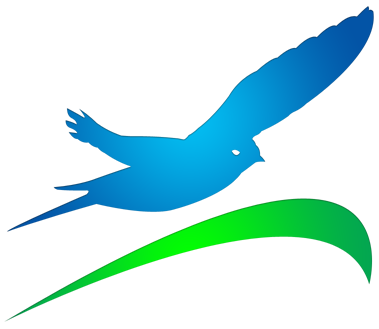 www.georgkirsberg.eu
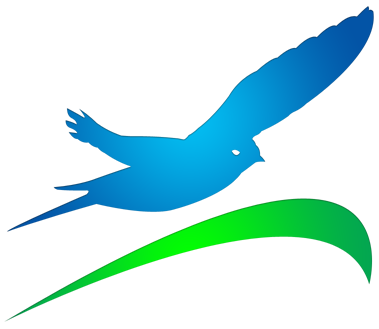 GEORG KIRSBERG
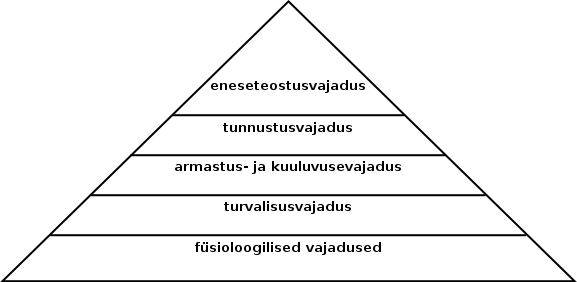 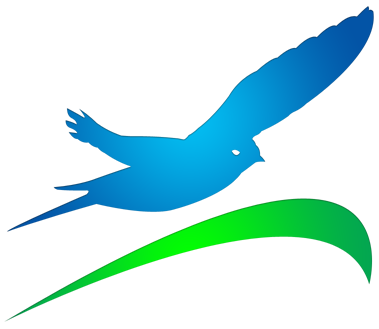 www.georgkirsberg.eu
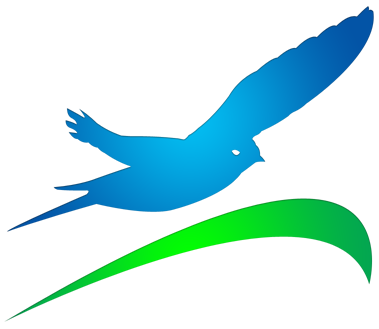 GEORG KIRSBERG
Kubjas, kilter

Kadakasakslane

Juunikommunist

Punavõimude kollaboratöör, pealekittuja

Režiimi kulturnik, komissaar 

Eurokubjas

Europugeja – eurokulturnik – eurokomissaar
	-tänapäevane kadakasakslane

Aprillisallija – juunikommunisti mentaalne järglane
SOTSIALIST
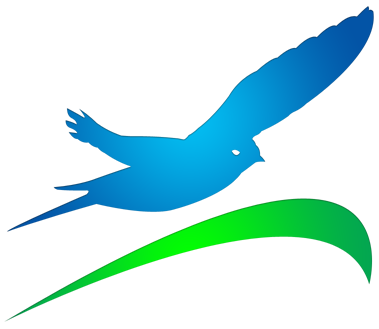 www.georgkirsberg.eu
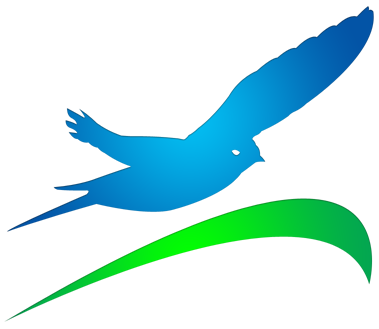 GEORG KIRSBERG
SISUKORD

1. Autoriteedid psühholoogias
	- institutsionaalne vs. tõeline autoriteet

2. Kes on meie tänased autoriteedid?
	- 2008 masu
	- "investorid", "majandusanalüütikud", "eksperdid", "arvamusliidrid", "professorid" jne 

3. Emotsioonid kui mõistuse asendajad?
	- ajukoor vs. limbiline süsteem
	- assotsiatiiv-analoogsed seosed
	- kõrgem autoriteet kui pääsemise instrument
	- ideoloogiline kuuluvus
	- liigne kuuluvustunne: kadakasakslus
	- eneseteostus pugemise kaudu
	
4. Poliitika kui infosõda: emotsioonid ja marketing	
	- poliitikud kui marketingi süsteemi broilerid
	- pugejad kui infosõja sõdurid
	- valijad kui pääsemise otsijad, manipuleeritud või konstruktiivsed?
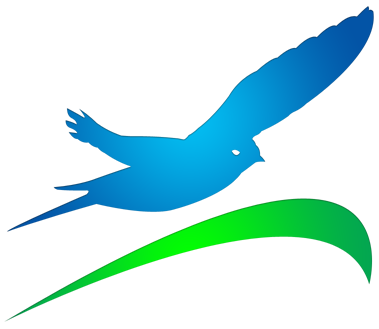 www.georgkirsberg.eu
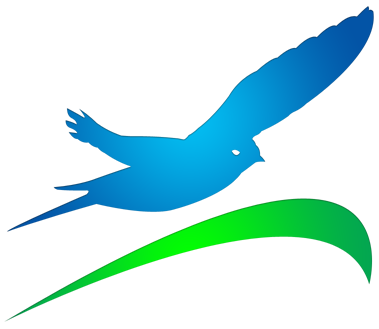 GEORG KIRSBERG
POLIITIKUD



Meedia
Ülikoolid
Arvamusliidrid
Arvamusuuringud
Lobigrupid



RAHVAS
Majanduslikud
Majanduslikud, eneseteostus, tunnustusvajadus, pugemine, pääsemine
Pääsemine, pugemine, manipulatsioon
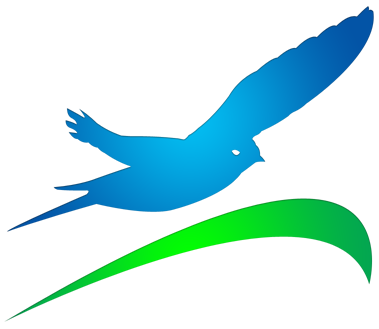 www.georgkirsberg.eu
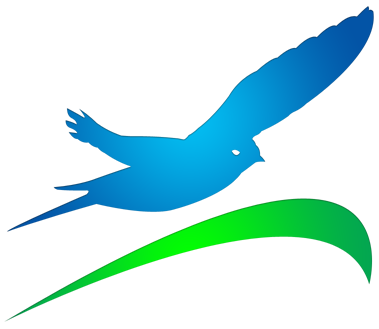 GEORG KIRSBERG
Olla poliitik ei ole mitte sisuline töö vaid oskus jätte meediale muljet
POLIITIK
MEEDIA
RAHVAS
Poliitiline interaktsioon toimub läbi kallutatud meedia
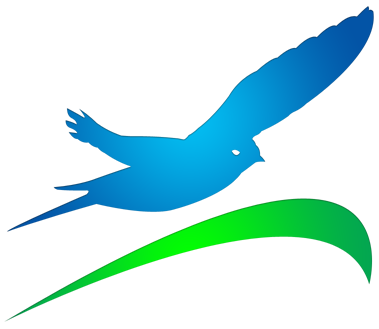 www.georgkirsberg.eu
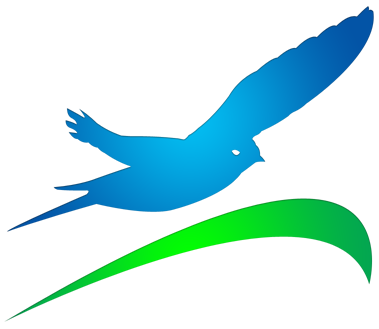 GEORG KIRSBERG
30 % mõjutatavad e. õhupallivalijad





30 % omavad eelistust




40 % ei käi valimas
kooseluseadus
multikulti
pensionärid
venemeelsed
astmeline tulumaks
jms. ... kuid ka
pääsemine, ingelligentsusnormid, vaimne okupatsioon
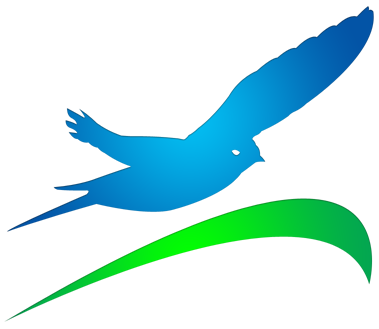 www.georgkirsberg.eu
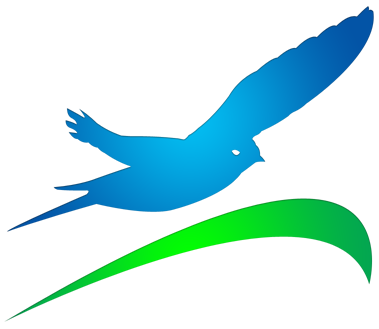 GEORG KIRSBERG
Brändi mark kui kõrgem autoriteet, mis seostub varasemate assotsiatiiv-analoogiatega
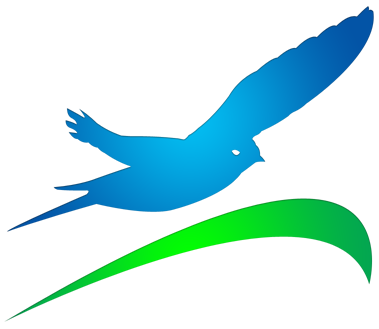 www.georgkirsberg.eu
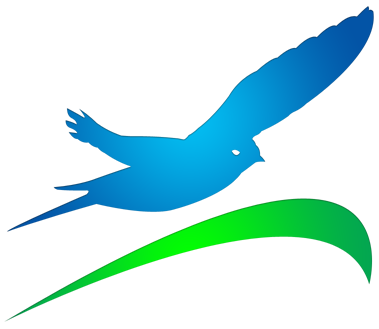 GEORG KIRSBERG
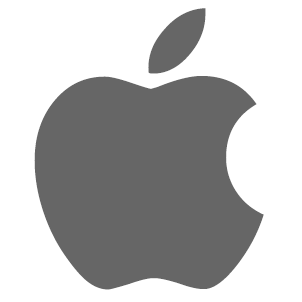 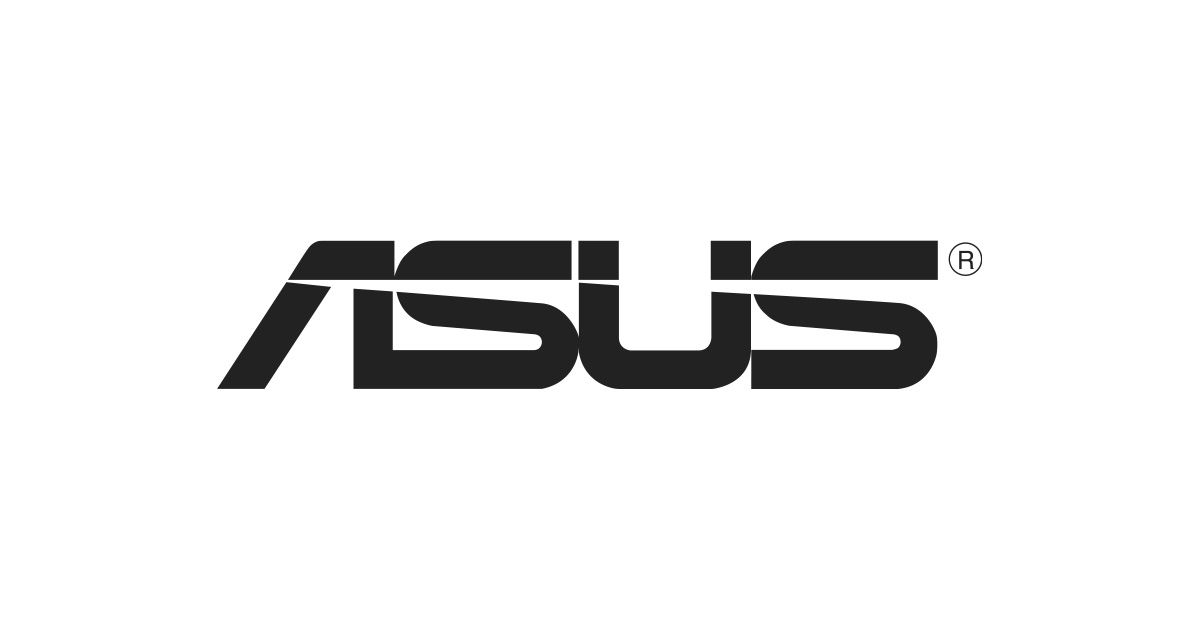 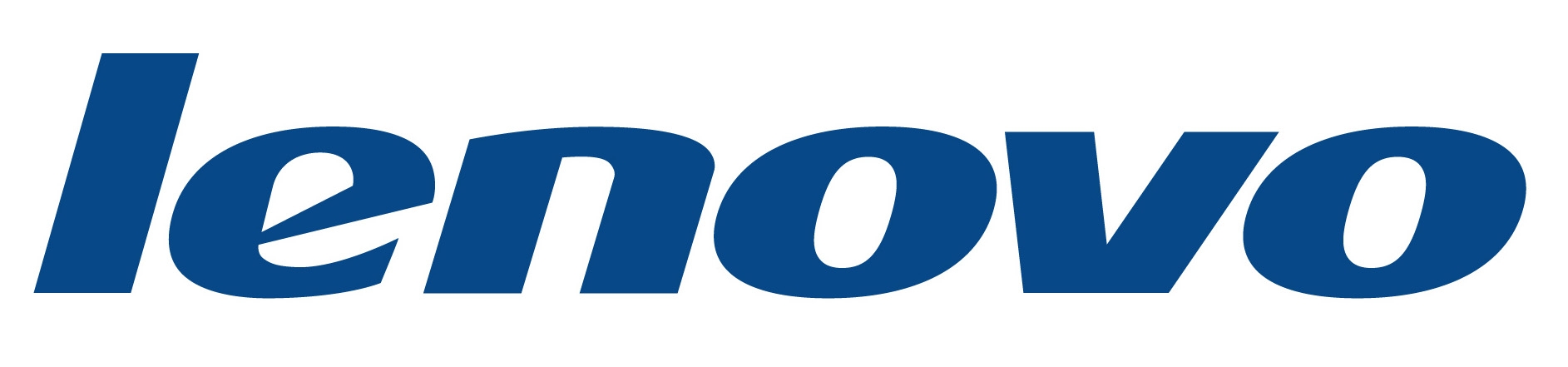 13,3 tolline Full HD (1920x1080) matt ekraan, Ideapad 710S-13IKB, Core i5 2,5-3,1 GHz, LPDDR3 8 GB 1866 MHz, kõvaketas PCIE SSD 256 GB, graagikakaart intel HD 620, aku kestvus 8 tundi, kaal 
1,1 kg.
UX330CA CoreM3 8GB 512GB SSD Hall, 13,3” Full HD (1920x1080) matt ekraan. intel core  M3-7Y30 protsessor 1-2,6 GHz, DDR 8 GB 1600 GHz, kõvaketas 512 GB, graafika intel HD 615, aku kestvus kuni 12 tundi,
1,2 kg
13,3-tolline ekraan
2,7 GHz või 2,9 GHz kahetuumaline Intel Core i5 või 3,1 GHz kahetuumaline Intel Core i7 protsessor, Turbo Boost kuni 3,4 GHz, Aku kestvus kuni 10 tundi
Kuni 1 TB SSD2, Force Touch, puuteplaat
1,58 kg
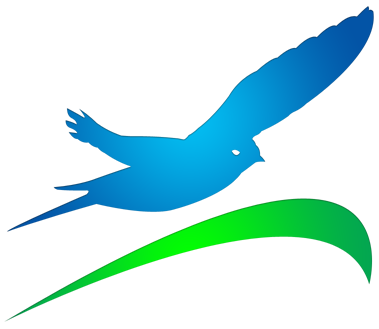 www.georgkirsberg.eu
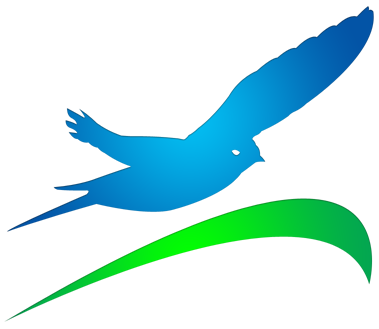 GEORG KIRSBERG
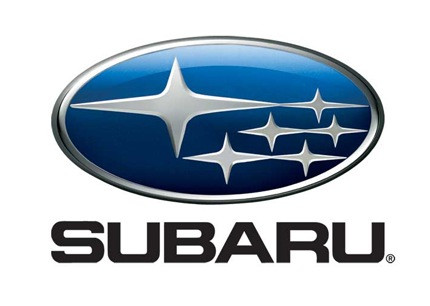 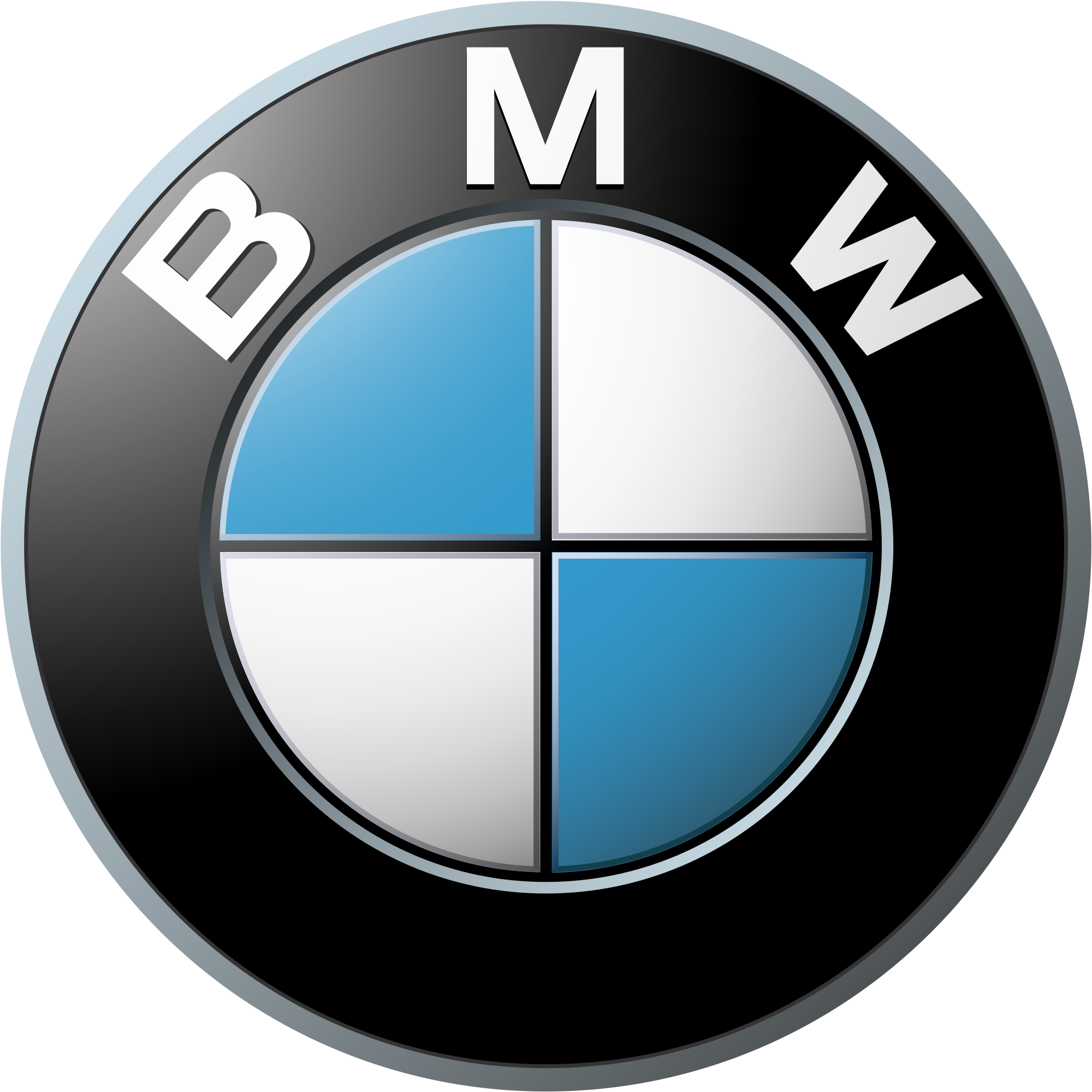 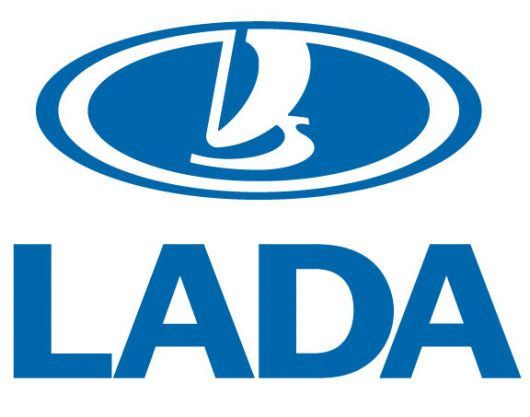 Auto, neli ratast, suunatuled, stereosüsteem,
rida silinder
Auto, neli ratast, suunatuled, stereosüsteem,
V-silinder
Auto, neli ratast, suunatuled, stereosüsteem,
boxter silinder
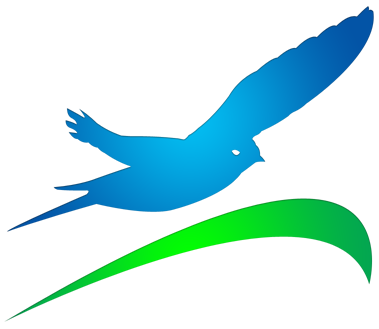 www.georgkirsberg.eu
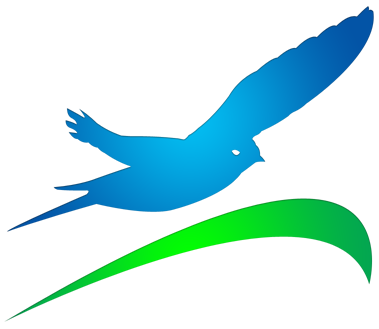 GEORG KIRSBERG
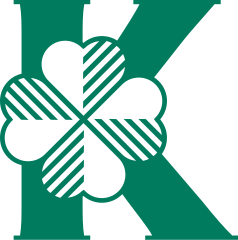 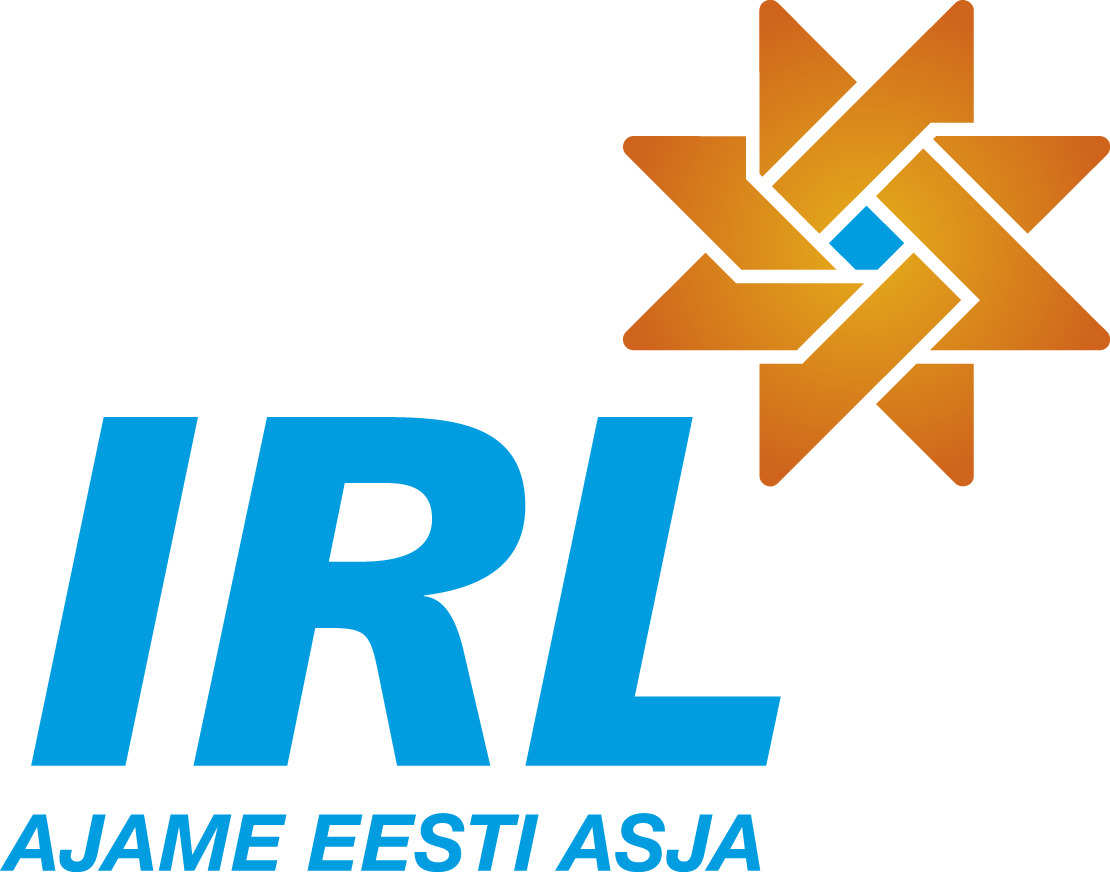 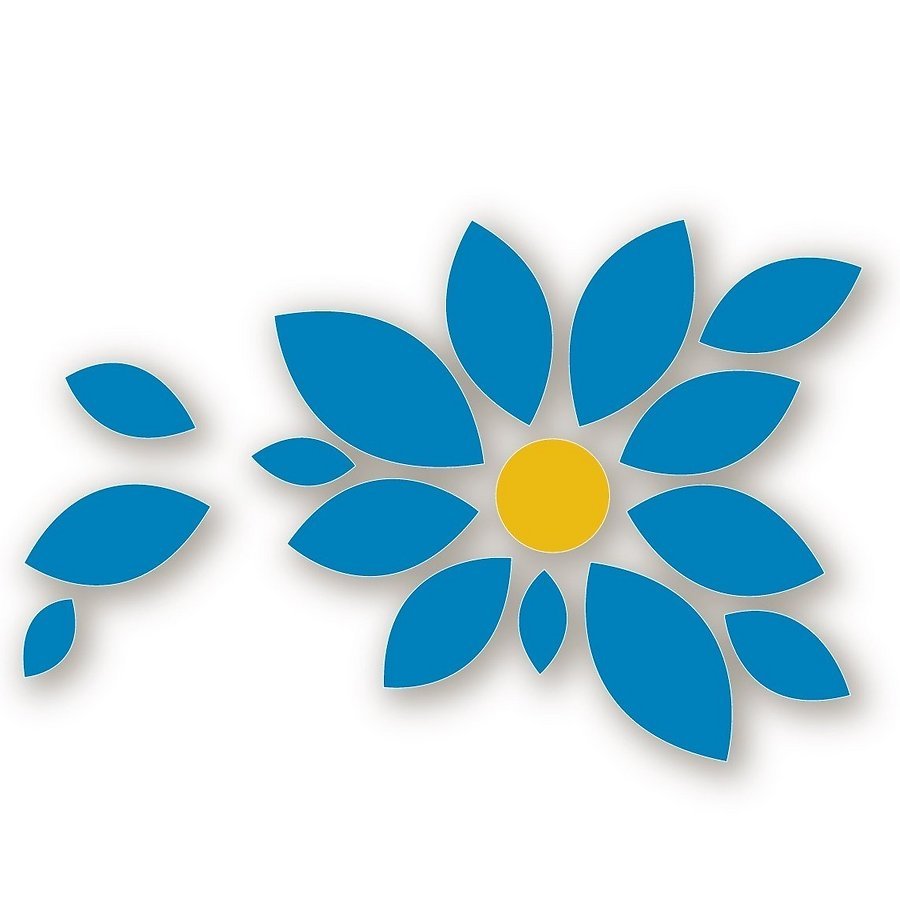 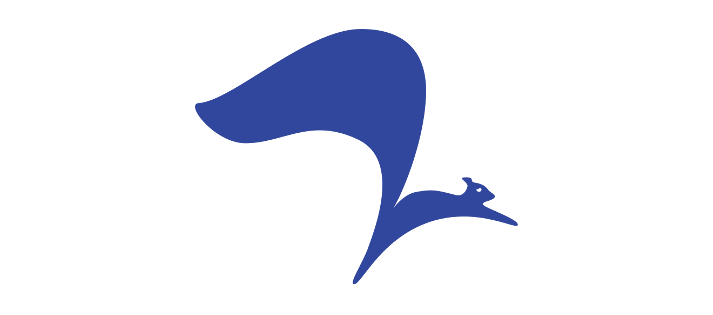 Meil on hea poliitika
Toome majanduskasvu
Meil on hea poliitika
Toome majanduskasvu
Meil on hea poliitika
Toome majanduskasvu
Meil on hea poliitika
Toome majanduskasvu
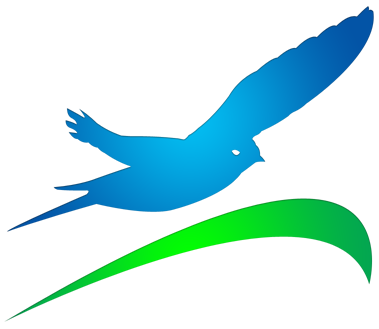 www.georgkirsberg.eu
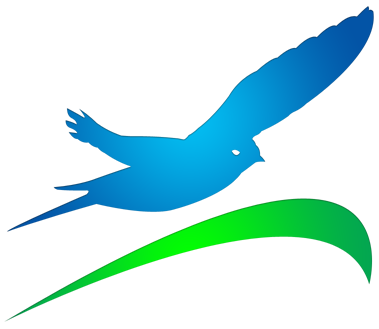 GEORG KIRSBERG
Poliitika = emotsionaalne kaup = moetööstus
Uus mood = hea
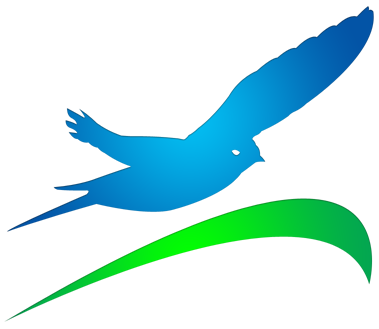 www.georgkirsberg.eu
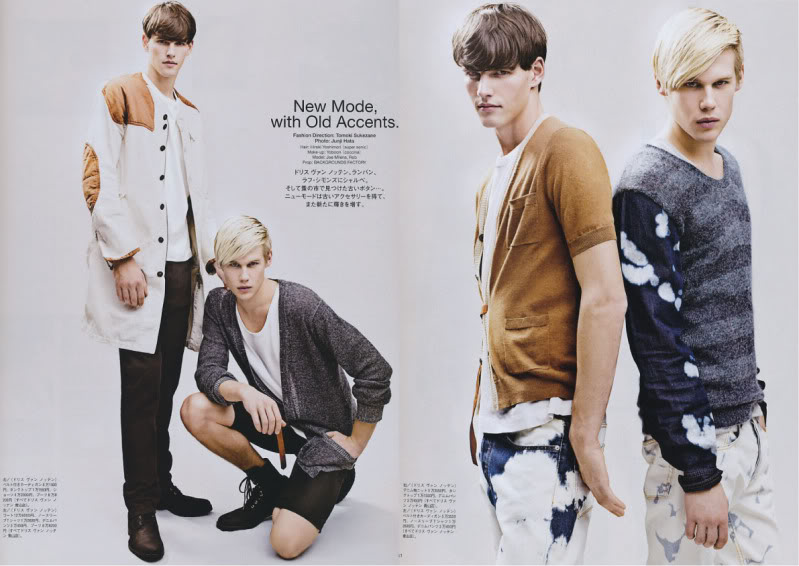 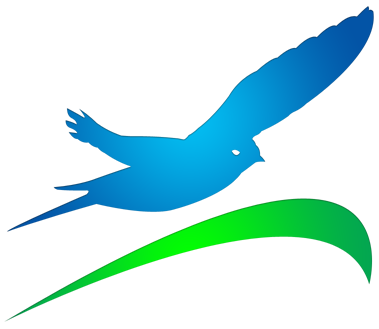 GEORG KIRSBERG
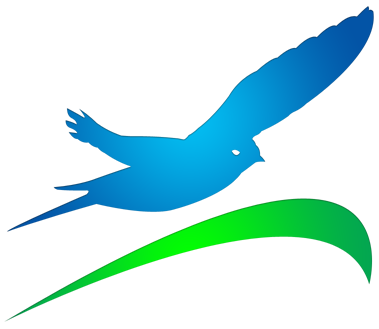 www.georgkirsberg.eu
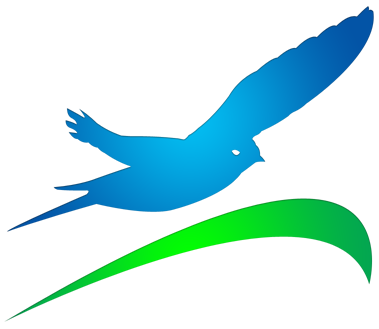 GEORG KIRSBERG
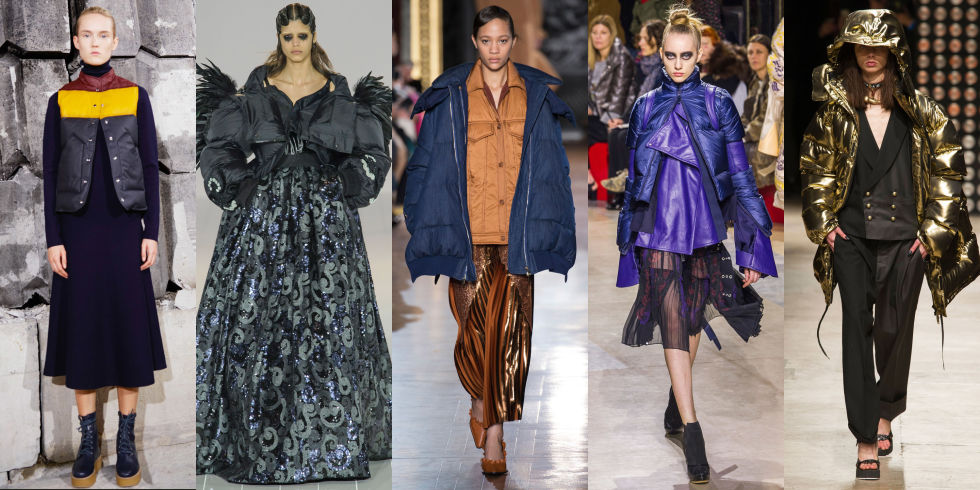 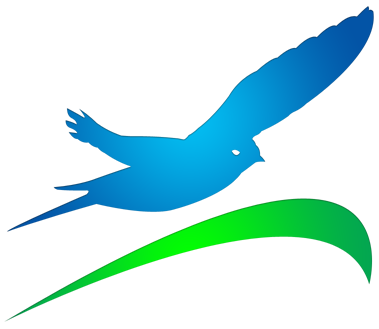 www.georgkirsberg.eu
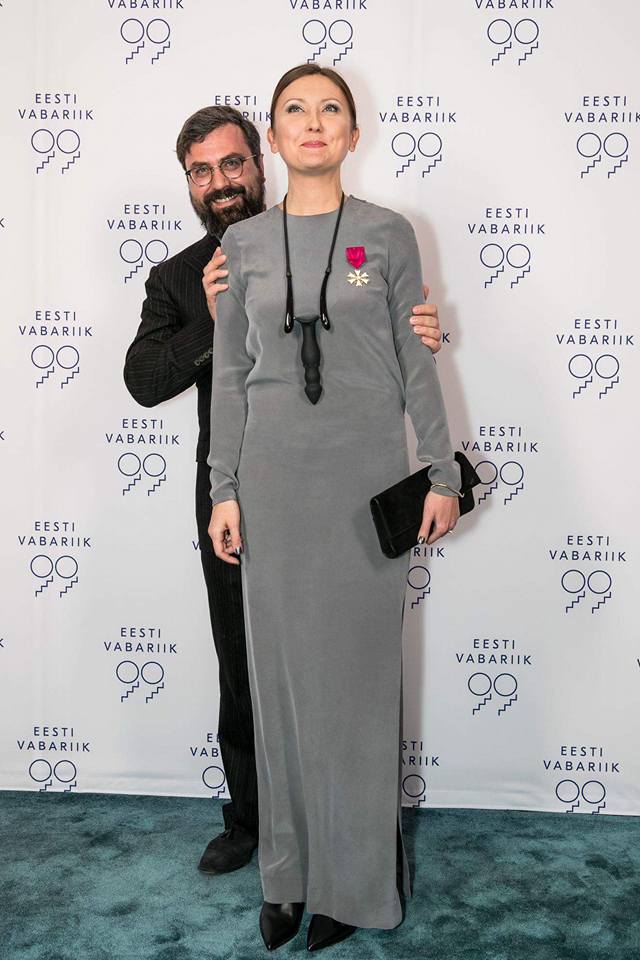 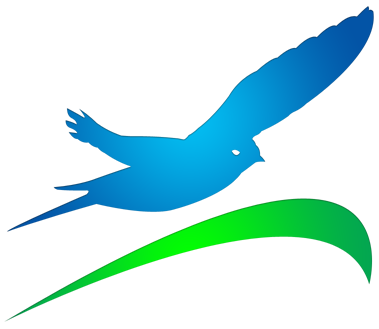 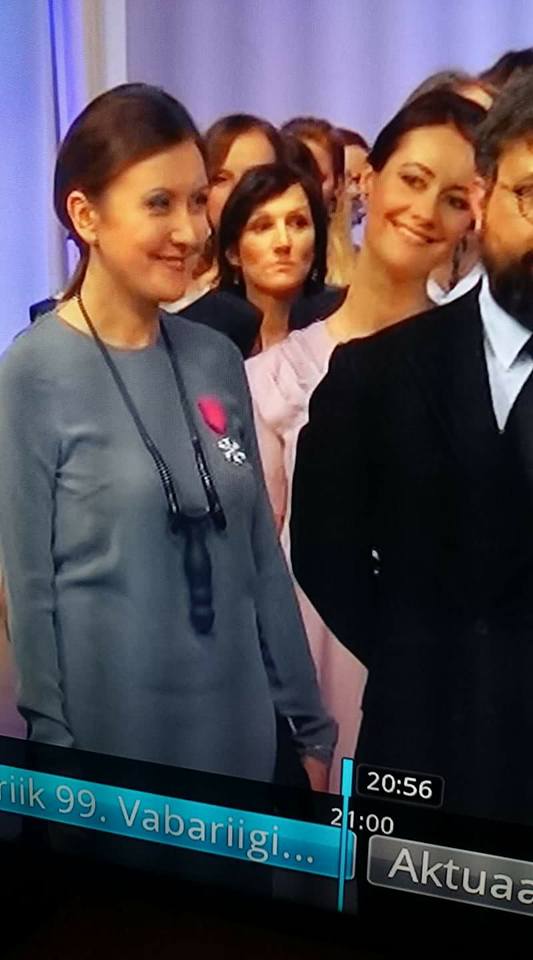 GEORG KIRSBERG
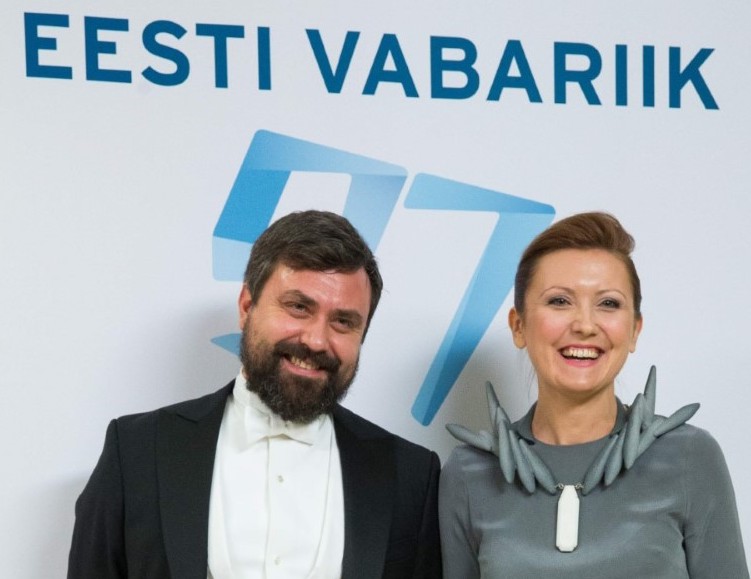 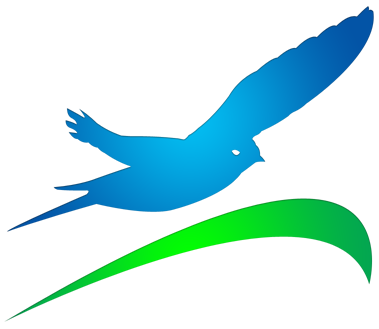 www.georgkirsberg.eu
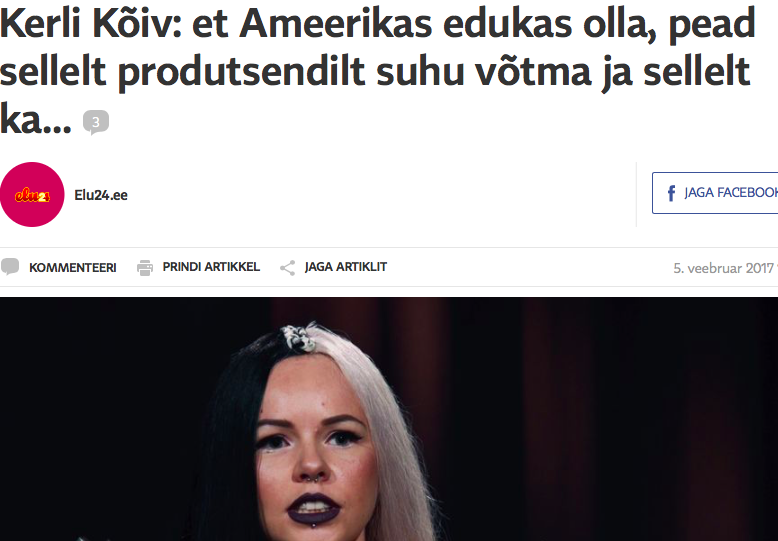 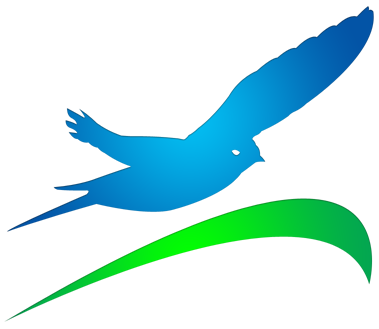 POLIITIKAS
GEORG KIRSBERG
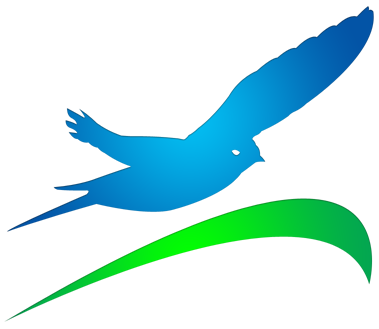 www.georgkirsberg.eu
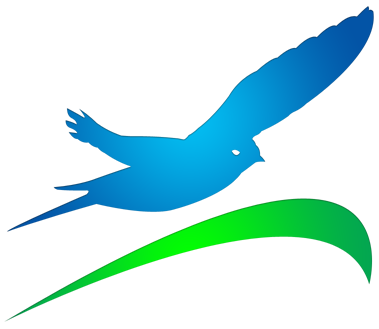 GEORG KIRSBERG
Turundussüsteem:
	- Massitootmine
	- Brändi märk
	- Emotsioon
	- Logistika
	- Ostu keskkond
NSV Liit
Euroopa Liit
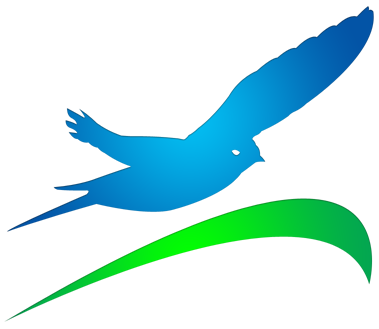 www.georgkirsberg.eu
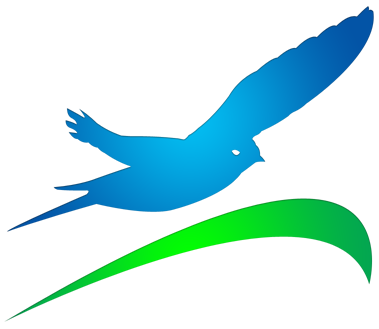 GEORG KIRSBERG
Mikromajandus ja makromajandus
Mikropoliitika ja makropoliitika
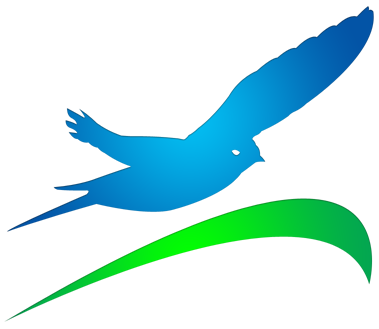 www.georgkirsberg.eu
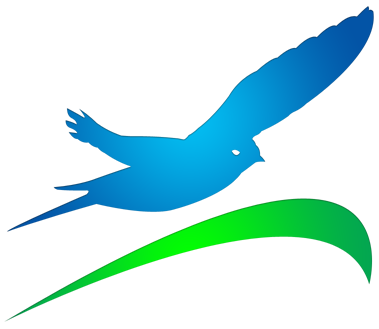 GEORG KIRSBERG
frantsiis
Oma äri
plagiaat
frantsiis
Religioon
plagiaat
frantsiis
Oma poliitika
plagiaat
frantsiis
plagiaat
Oma arvamus
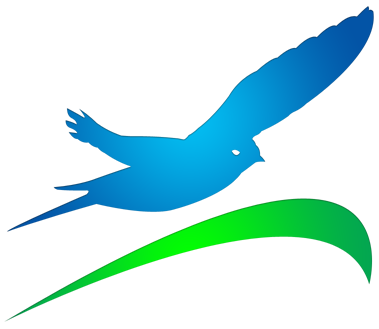 www.georgkirsberg.eu
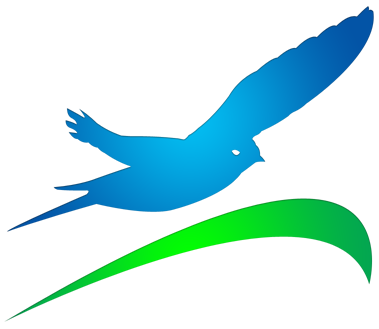 GEORG KIRSBERG
SISUKORD

1. Autoriteedid psühholoogias
	- institutsionaalne vs. tõeline autoriteet

2. Kes on meie tänased autoriteedid?
	- 2008 masu
	- "investorid", "majandusanalüütikud", "eksperdid", "arvamusliidrid", "professorid" jne 

3. Emotsioonid kui mõistuse asendajad?
	- ajukoor vs. limbiline süsteem
	- assotsiatiiv-analoogsed seosed
	- kõrgem autoriteet kui pääsemise instrument
	- ideoloogiline kuuluvus
	- liigne kuuluvustunne: kadakasakslus
	- eneseteostus pugemise kaudu
	
4. Poliitika kui infosõda: emotsioonid ja marketing	
	- poliitikud kui marketingi süsteemi broilerid
	- pugejad kui infosõja sõdurid
	- valijad kui pääsemise otsijad, manipuleeritud või konstruktiivsed?
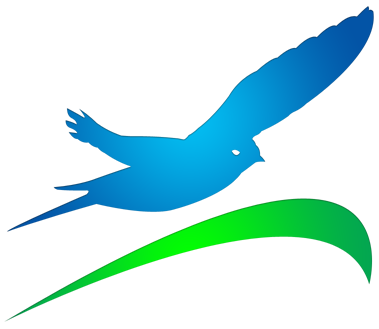 www.georgkirsberg.eu
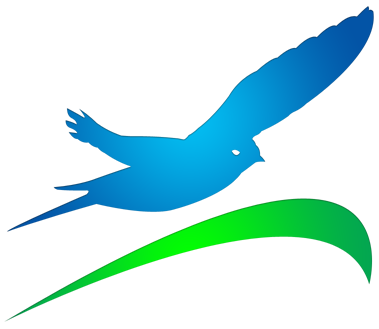 GEORG KIRSBERG
Sotsiaalpsühholoogilised probleemid:

- väär autoriteedi tunnetus
- autoriteedikuulekuse sündroom
- emotsionaalne mõtlemine
- assotsiatiiv-analoogne mõtlemine
- väär pääsemise kontseptsioon
- ideoloogiline kuuluvus
- eneseteostus ja tunnustusvajadus
- liigne kuuluvustunne & vaimne okupatsioon
- väär “moe” tunnetus
- alternatiivse “turundussüsteemi” puudumine
- karjaefekt, kaasajooksmine
- lühike mälu
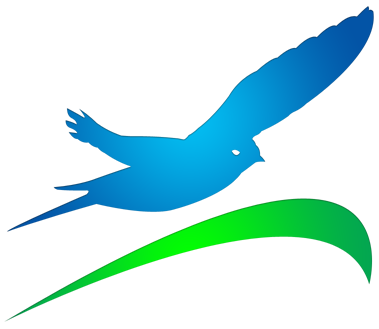 www.georgkirsberg.eu
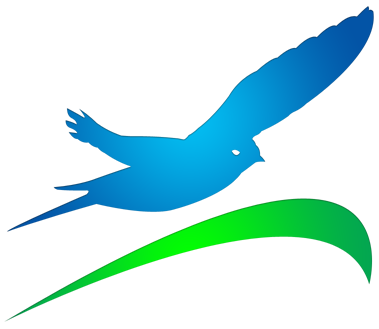 GEORG KIRSBERG
Kust kõik alguse sai?

Edward Bernays (1891-1995) ja Woodrow Wilson


Bernays leiutas termini avalikud suhted ja ütles:

“rahva manipulatsioon on nähtamatu võim, mis on meie riigi tegelik valitsus“
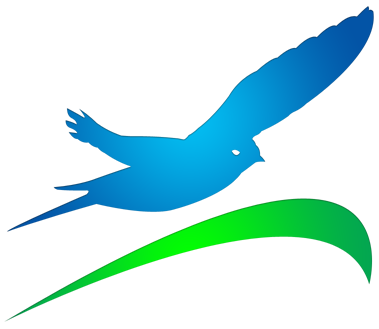 www.georgkirsberg.eu
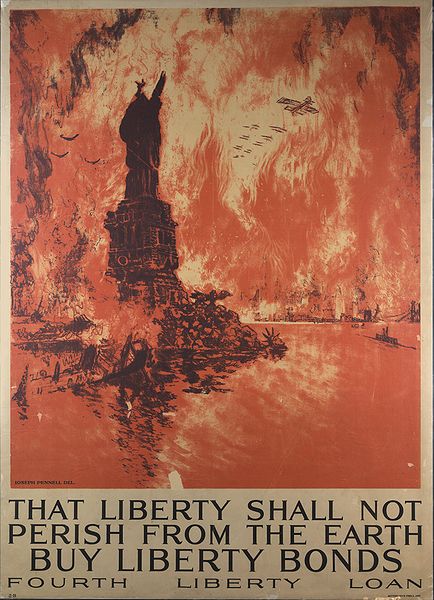 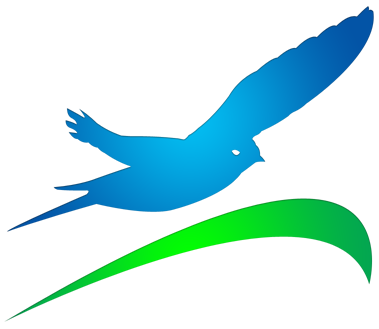 GEORG KIRSBERG
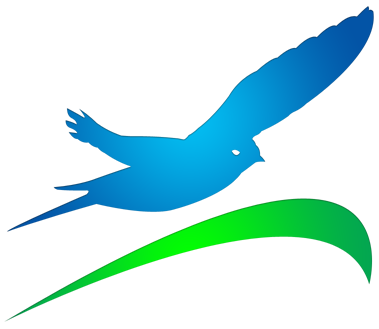 www.georgkirsberg.eu
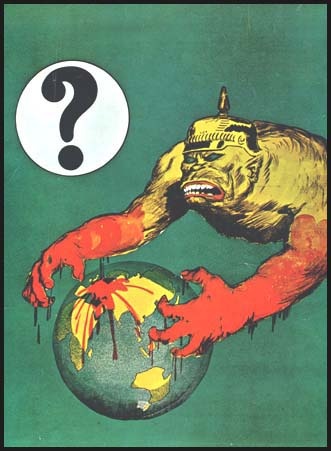 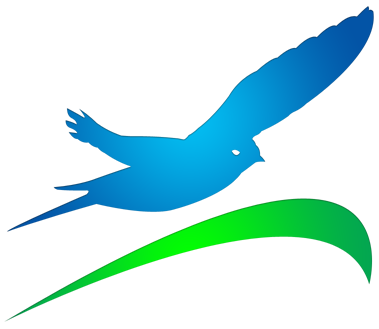 GEORG KIRSBERG
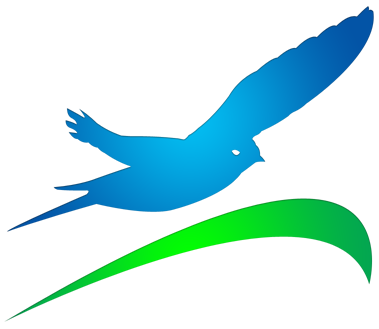 www.georgkirsberg.eu
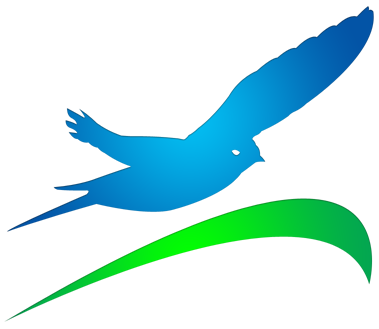 GEORG KIRSBERG
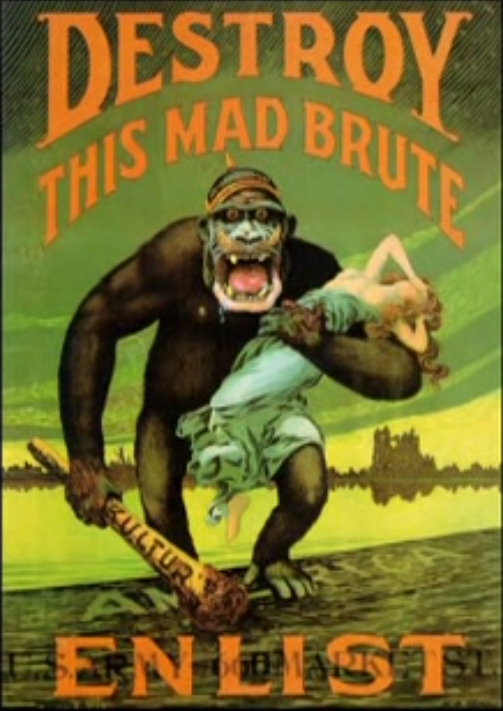 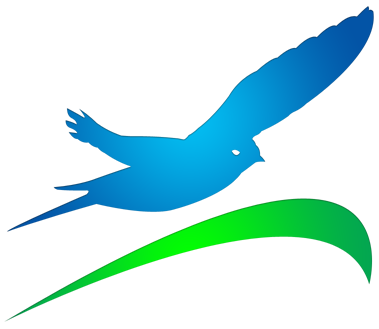 www.georgkirsberg.eu
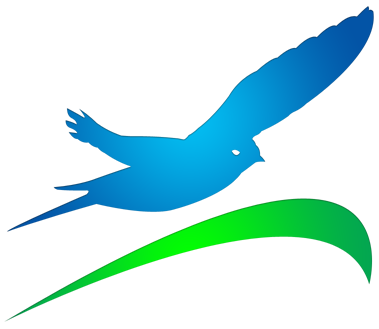 GEORG KIRSBERG
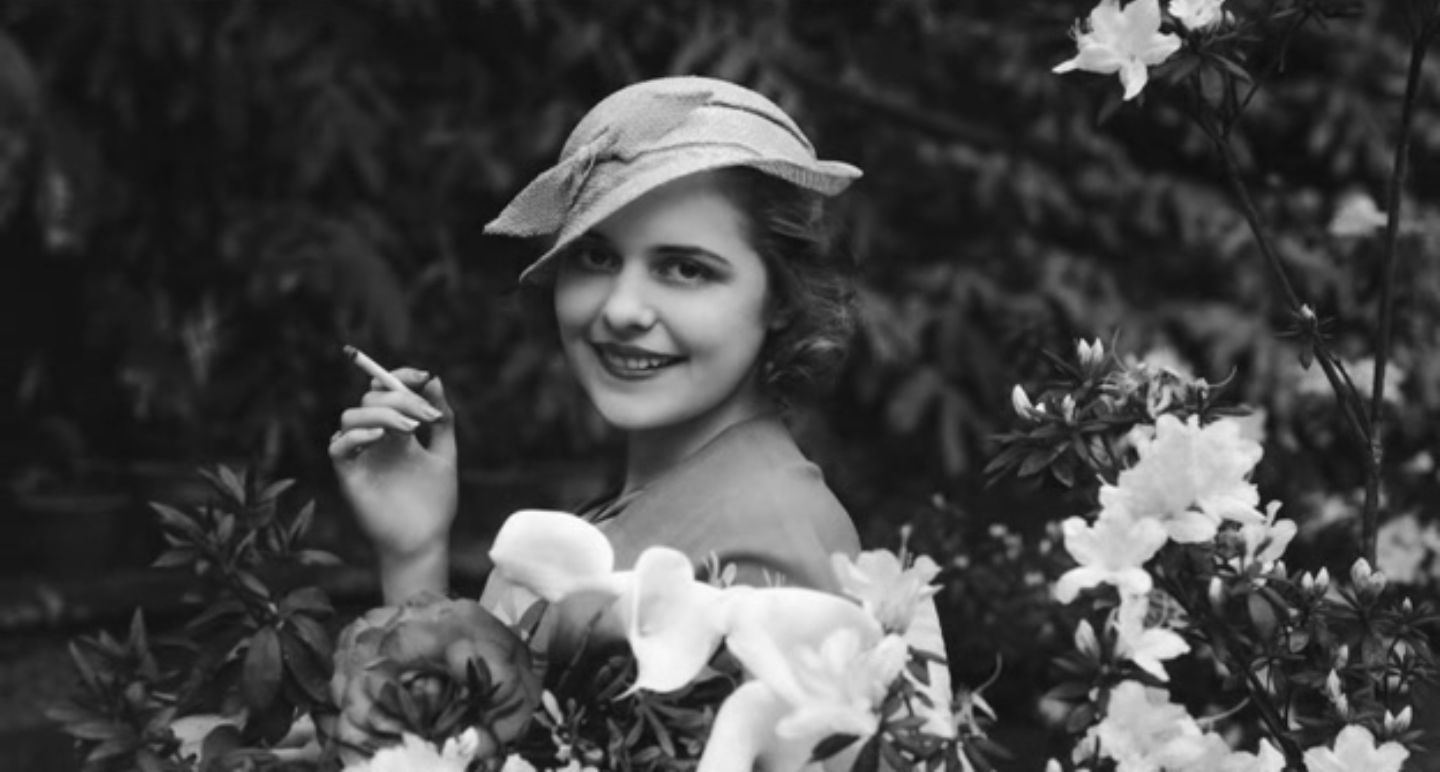 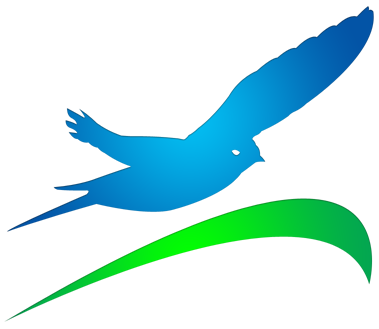 www.georgkirsberg.eu
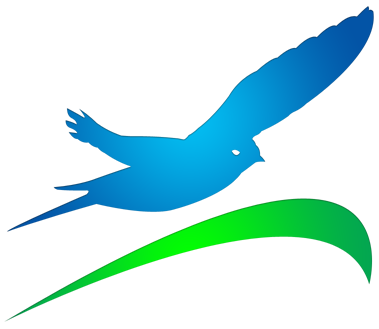 GEORG KIRSBERG
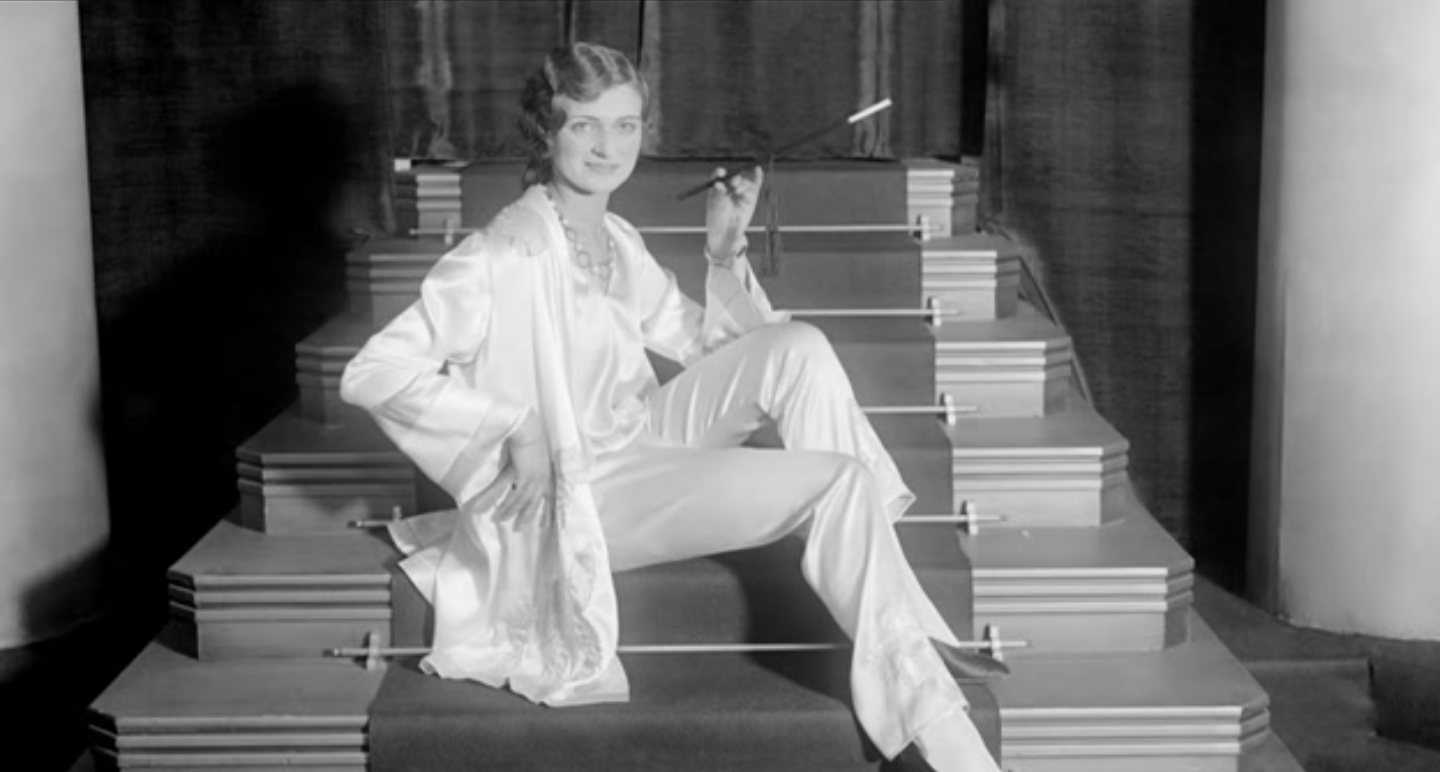 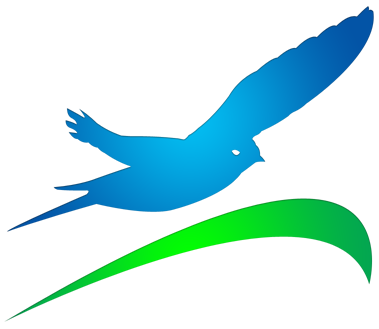 www.georgkirsberg.eu
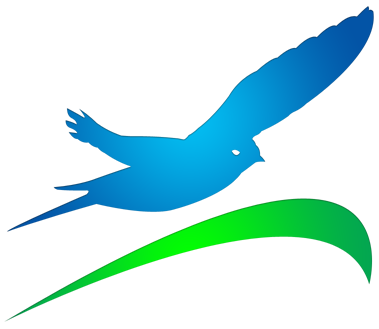 GEORG KIRSBERG
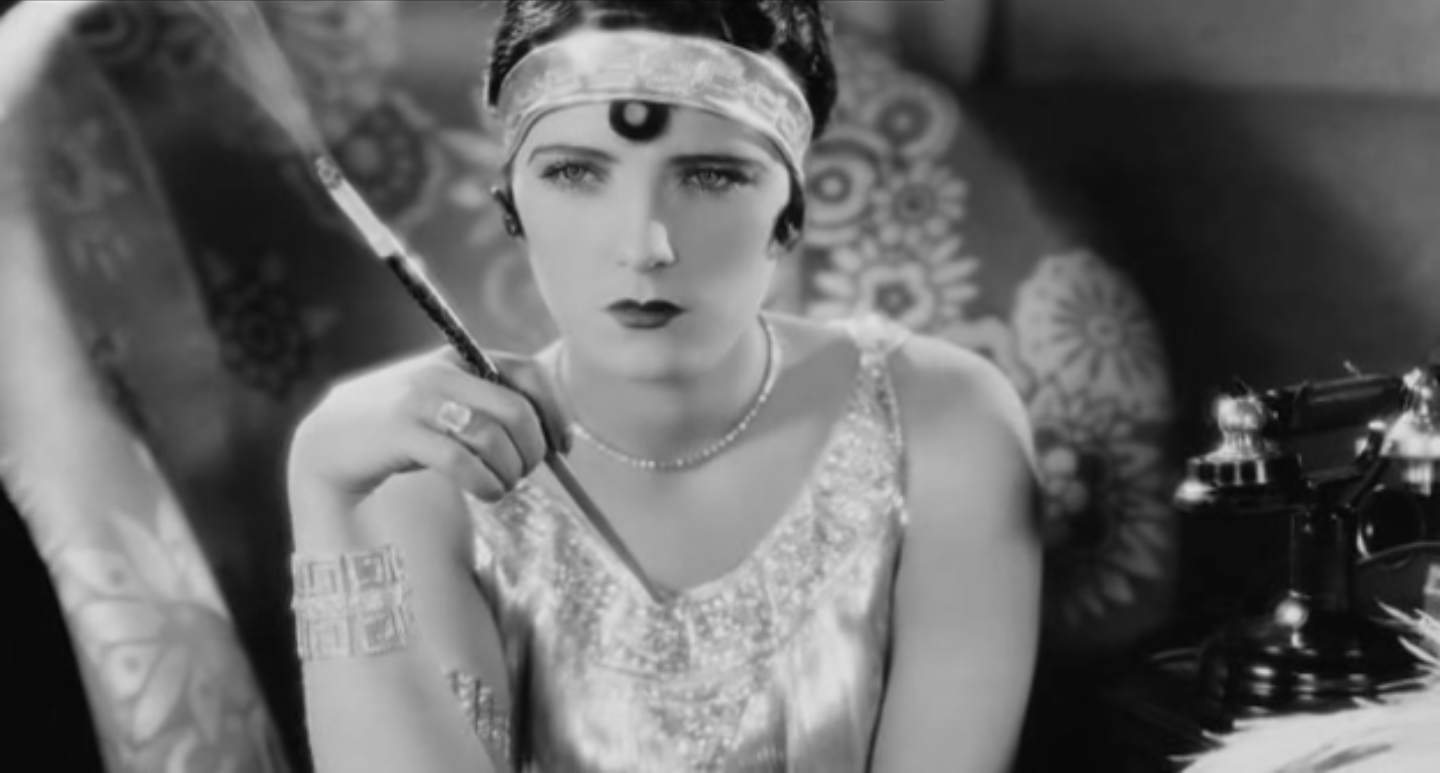 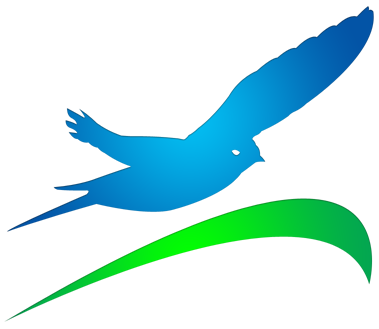 www.georgkirsberg.eu
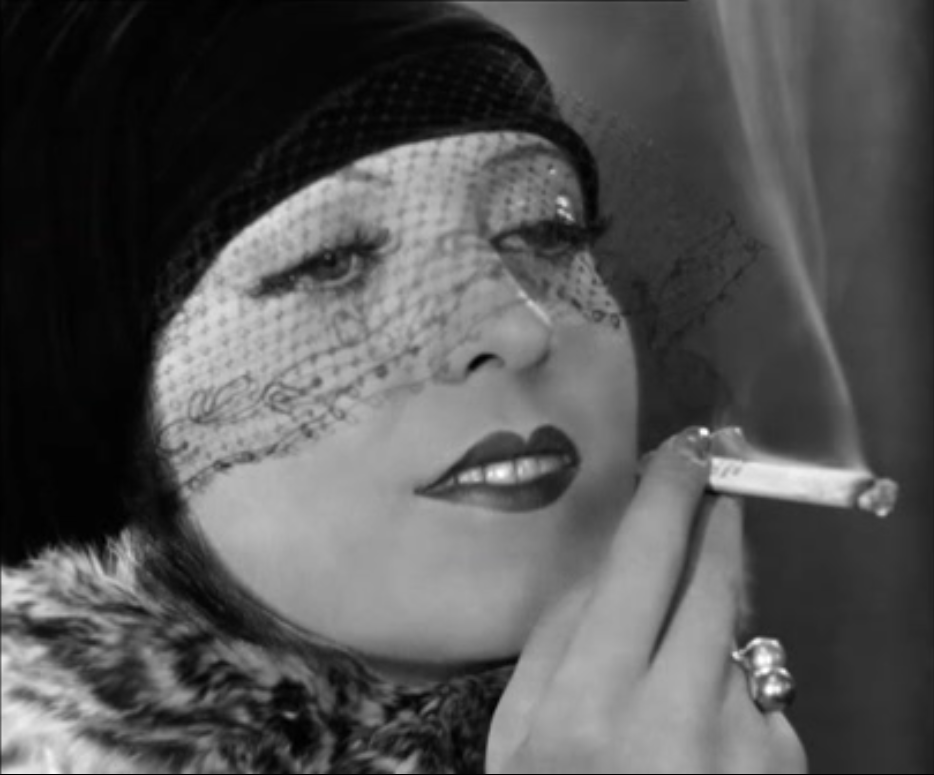 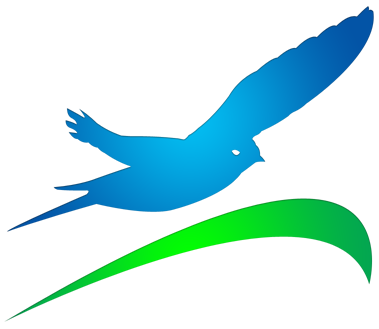 GEORG KIRSBERG
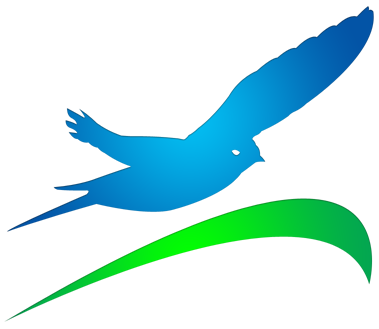 www.georgkirsberg.eu
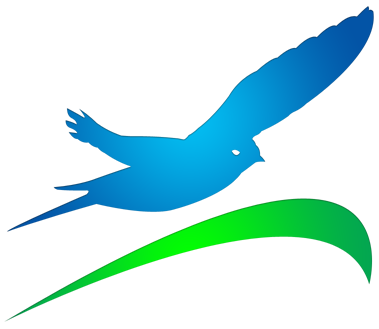 GEORG KIRSBERG
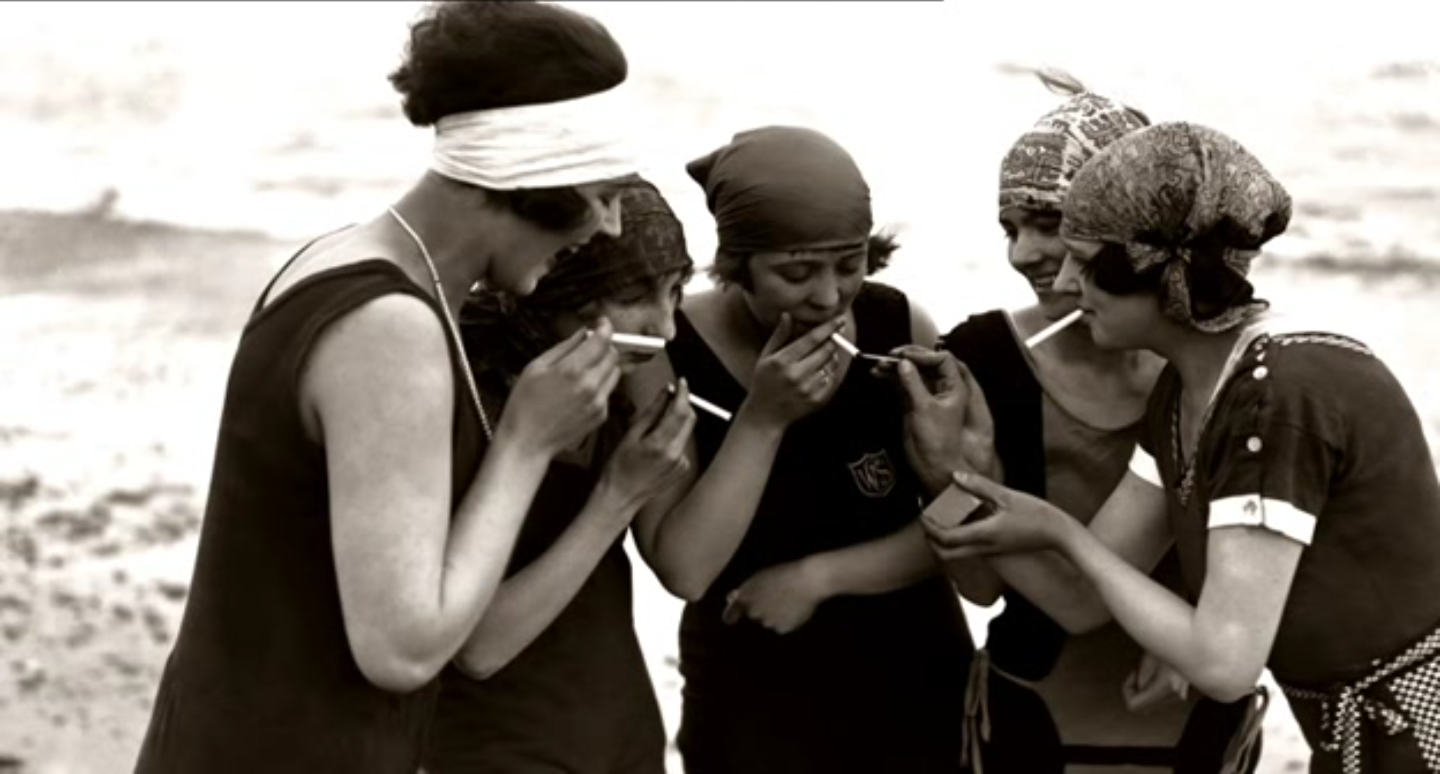 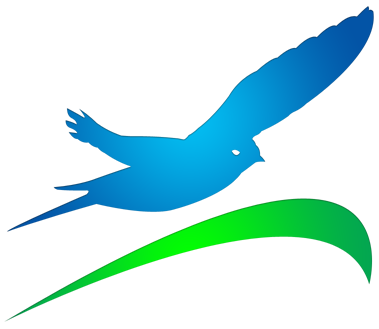 www.georgkirsberg.eu
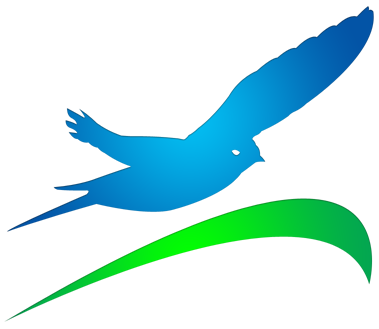 GEORG KIRSBERG
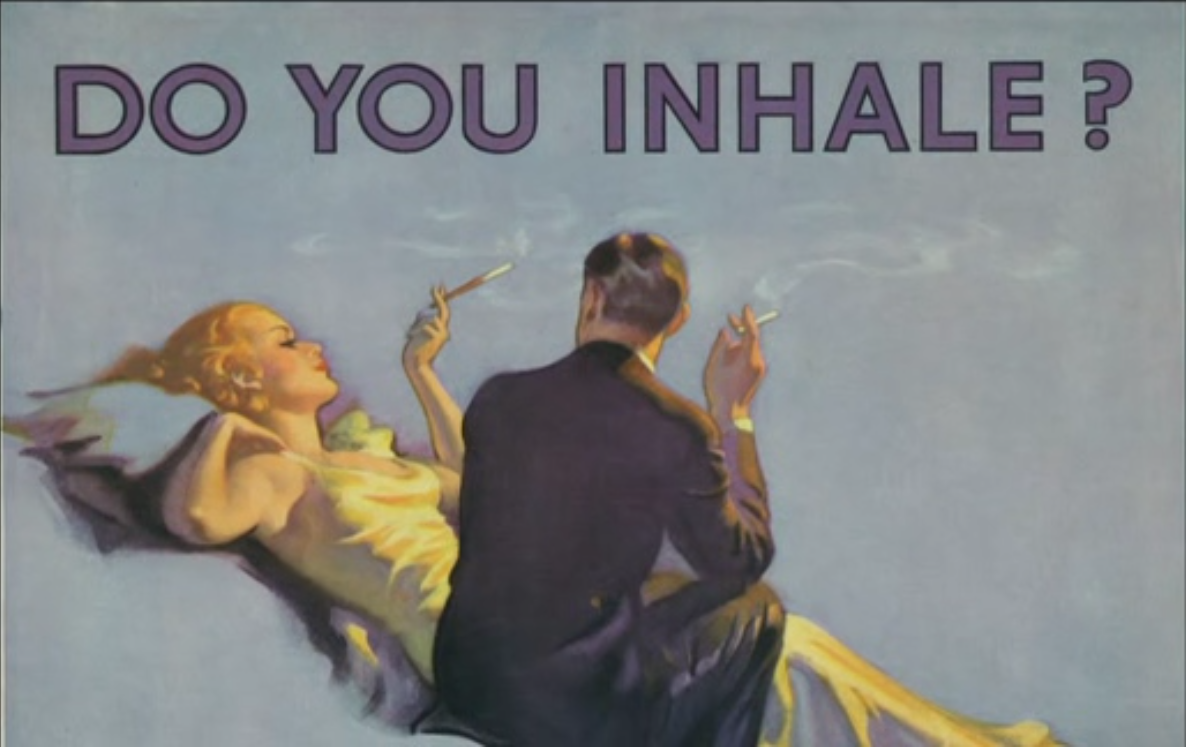 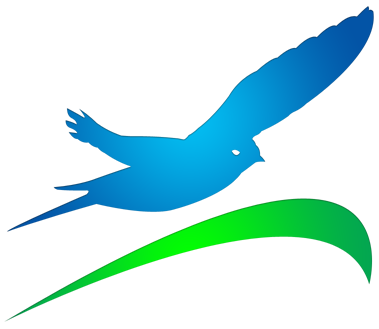 www.georgkirsberg.eu
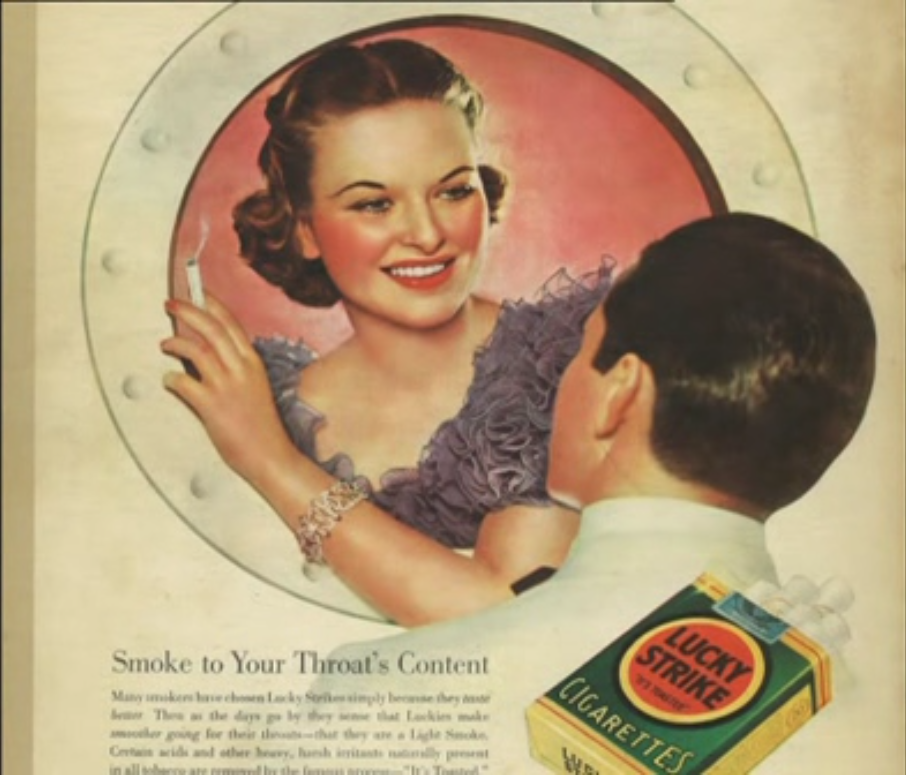 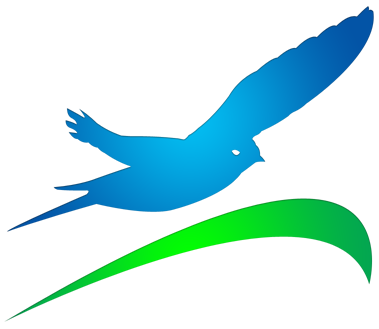 GEORG KIRSBERG
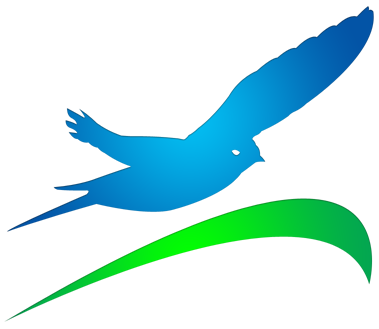 www.georgkirsberg.eu
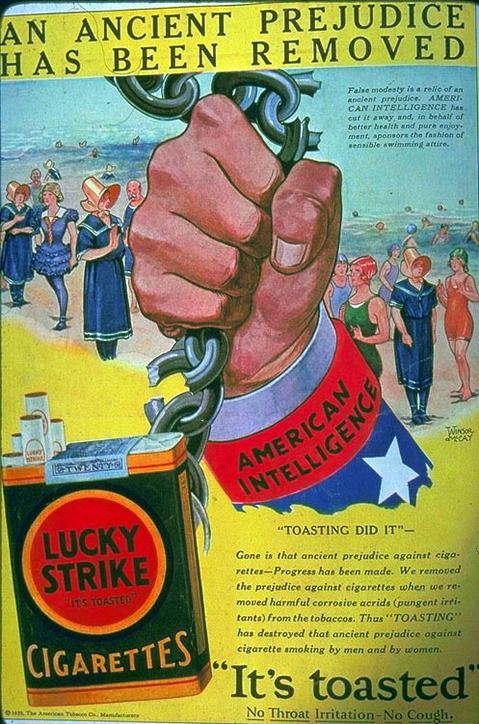 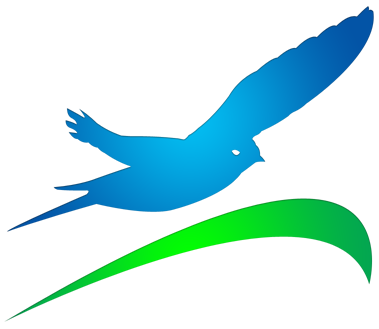 GEORG KIRSBERG
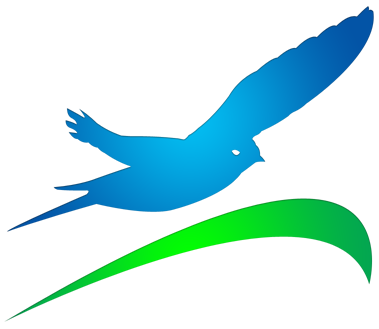 www.georgkirsberg.eu
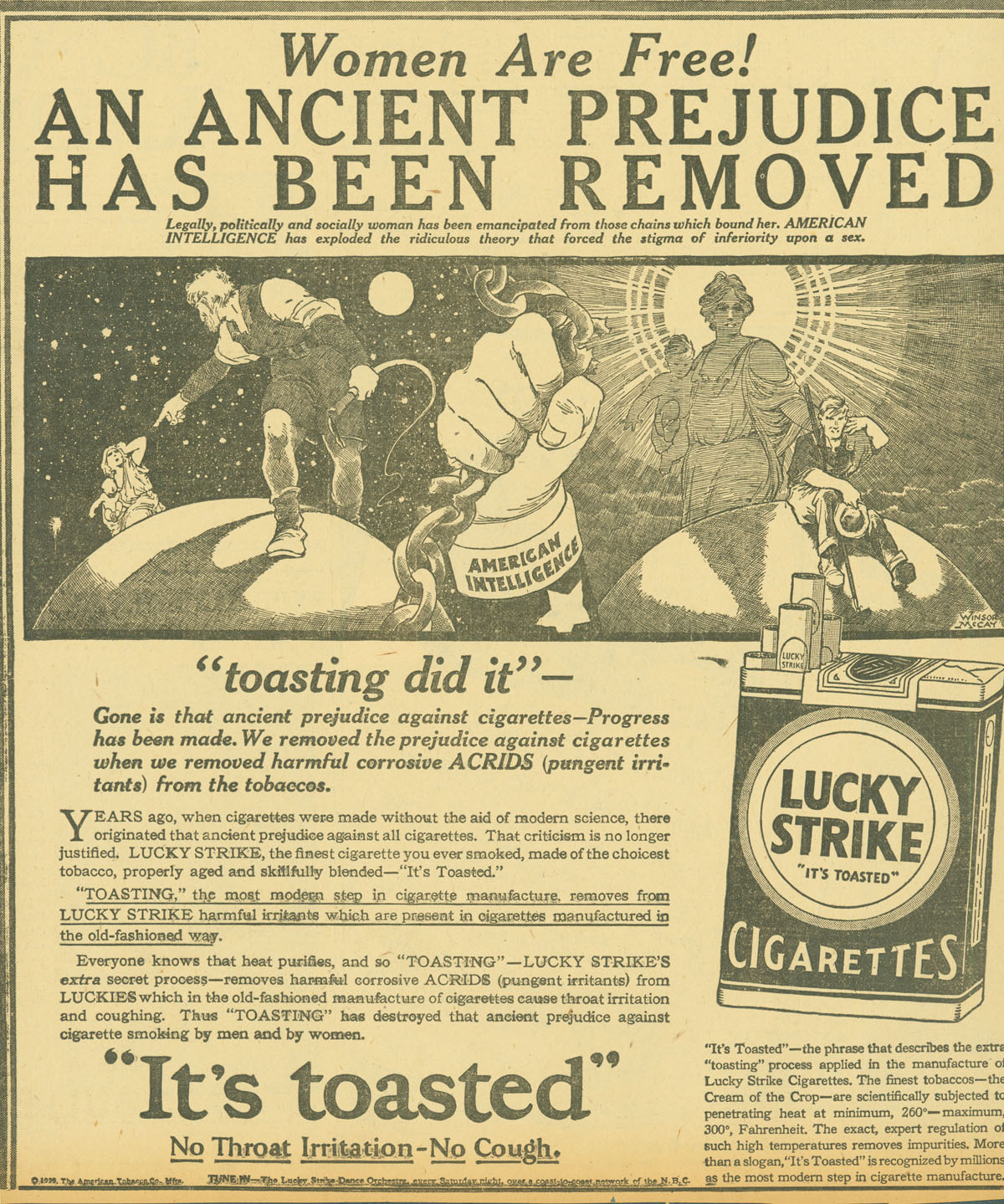 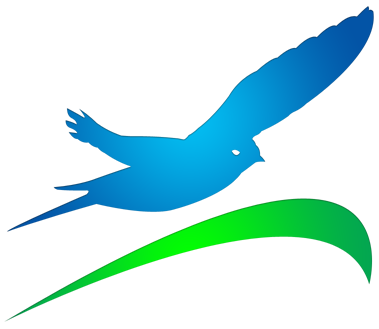 GEORG KIRSBERG
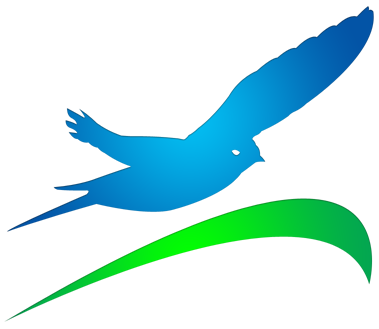 www.georgkirsberg.eu
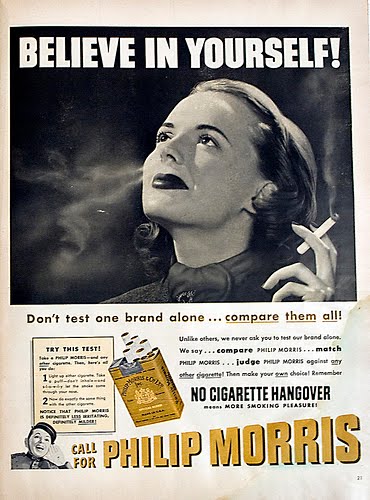 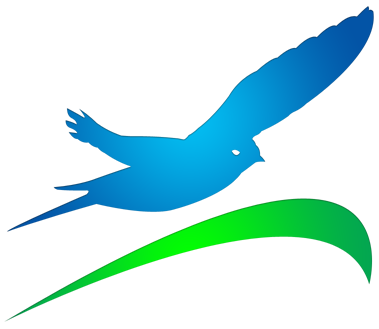 GEORG KIRSBERG
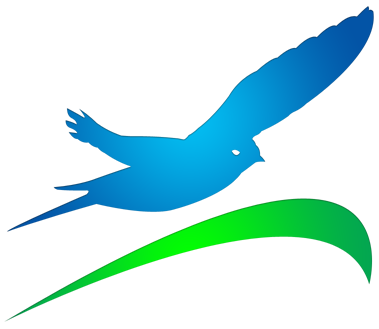 www.georgkirsberg.eu
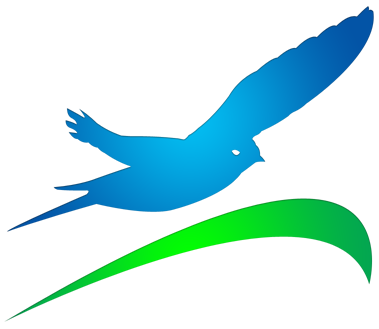 GEORG KIRSBERG
Tänased vaimsed konstruktsioonid:

- Euroopalikud väärtused
- Intelligentsusnormid
- Putinist
- Nats
- Rassist
- Vanamoodne
- Keskaegne inimene
- Oht isolatsiooni jääda
- Suur oht on tulekul
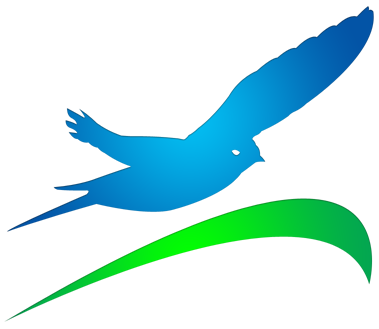 www.georgkirsberg.eu
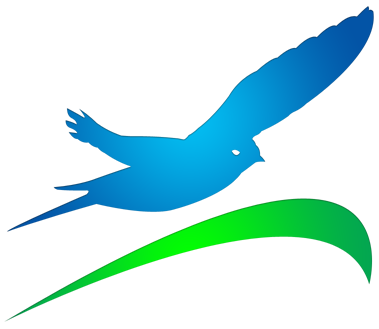 GEORG KIRSBERG
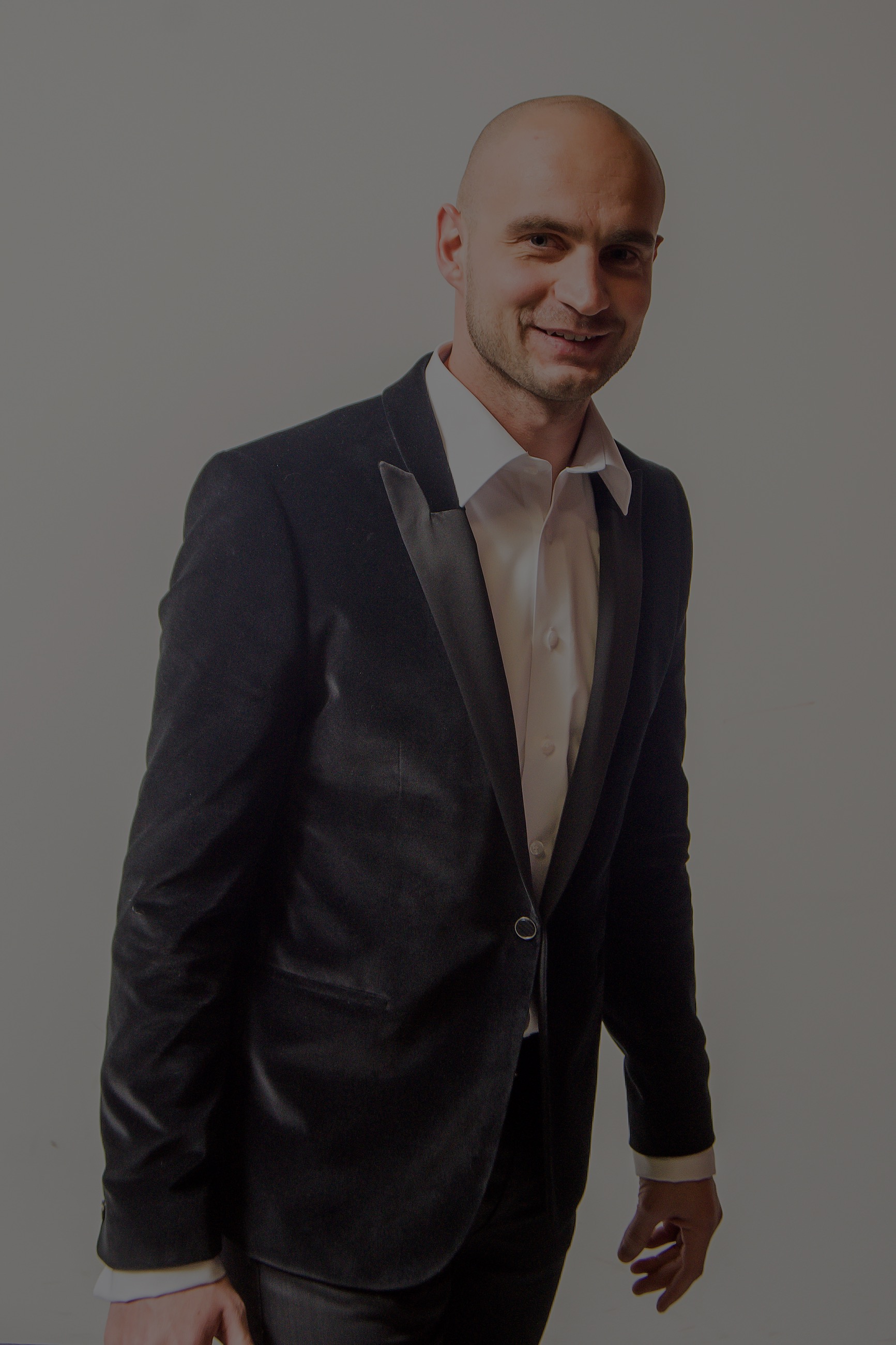 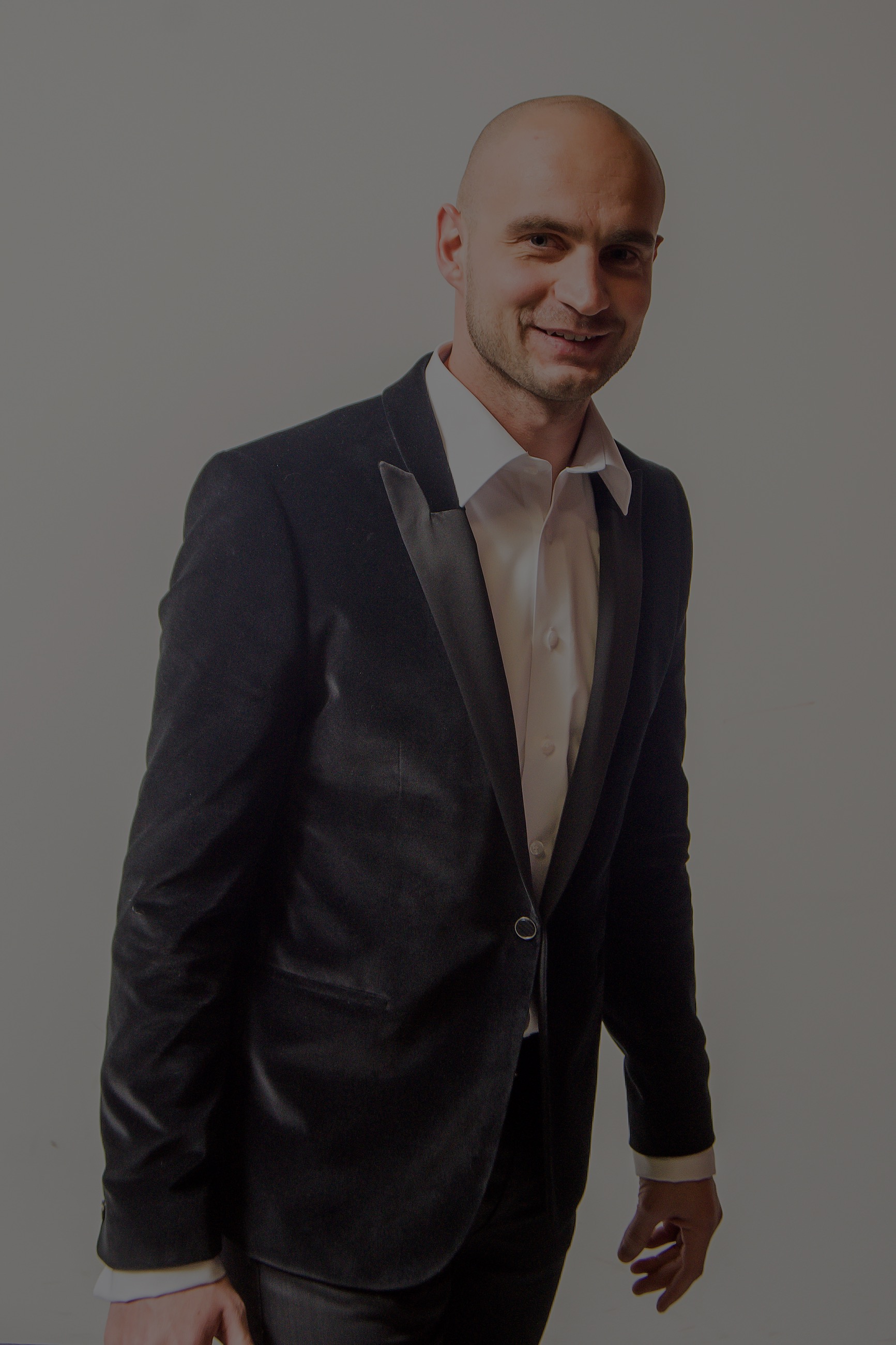 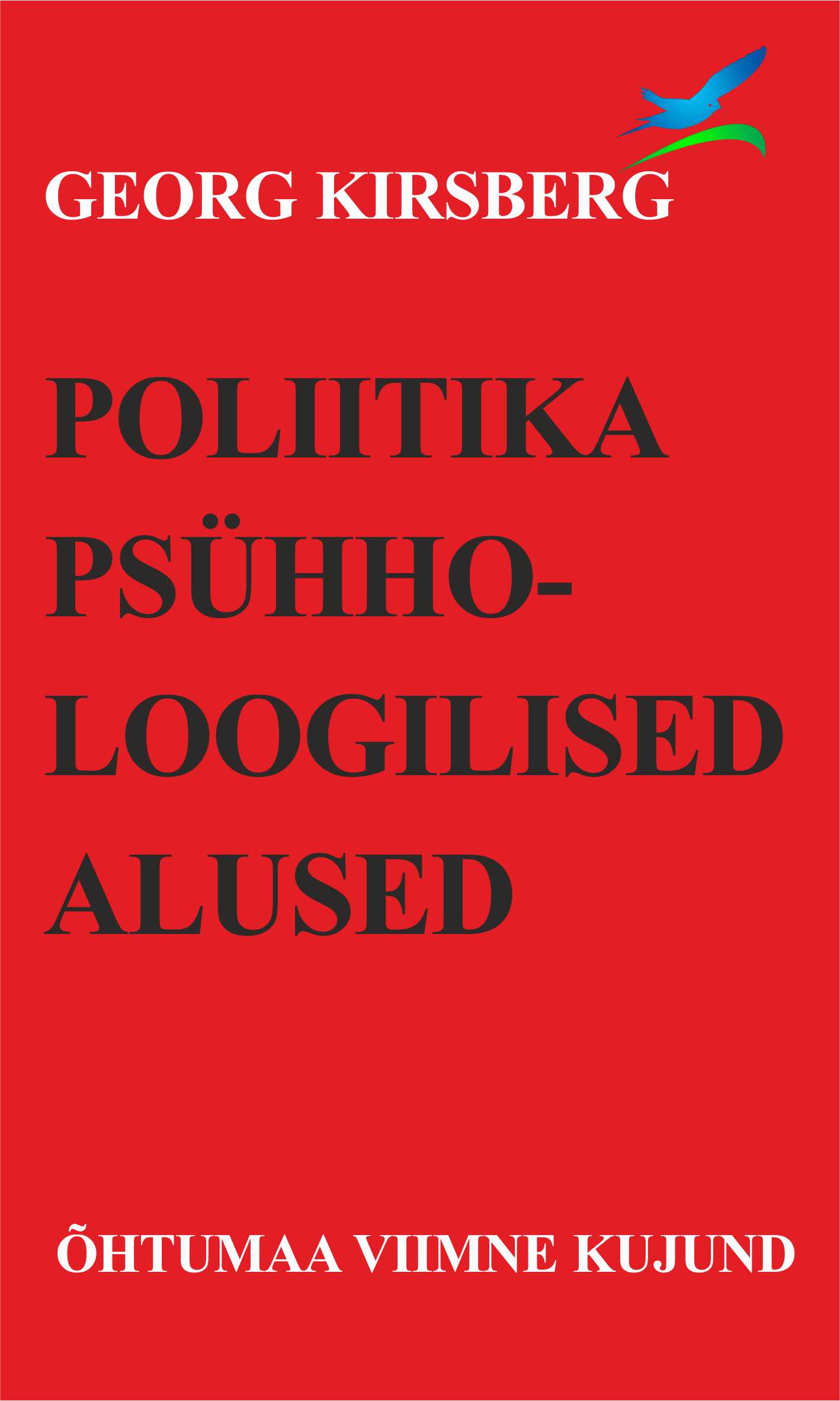 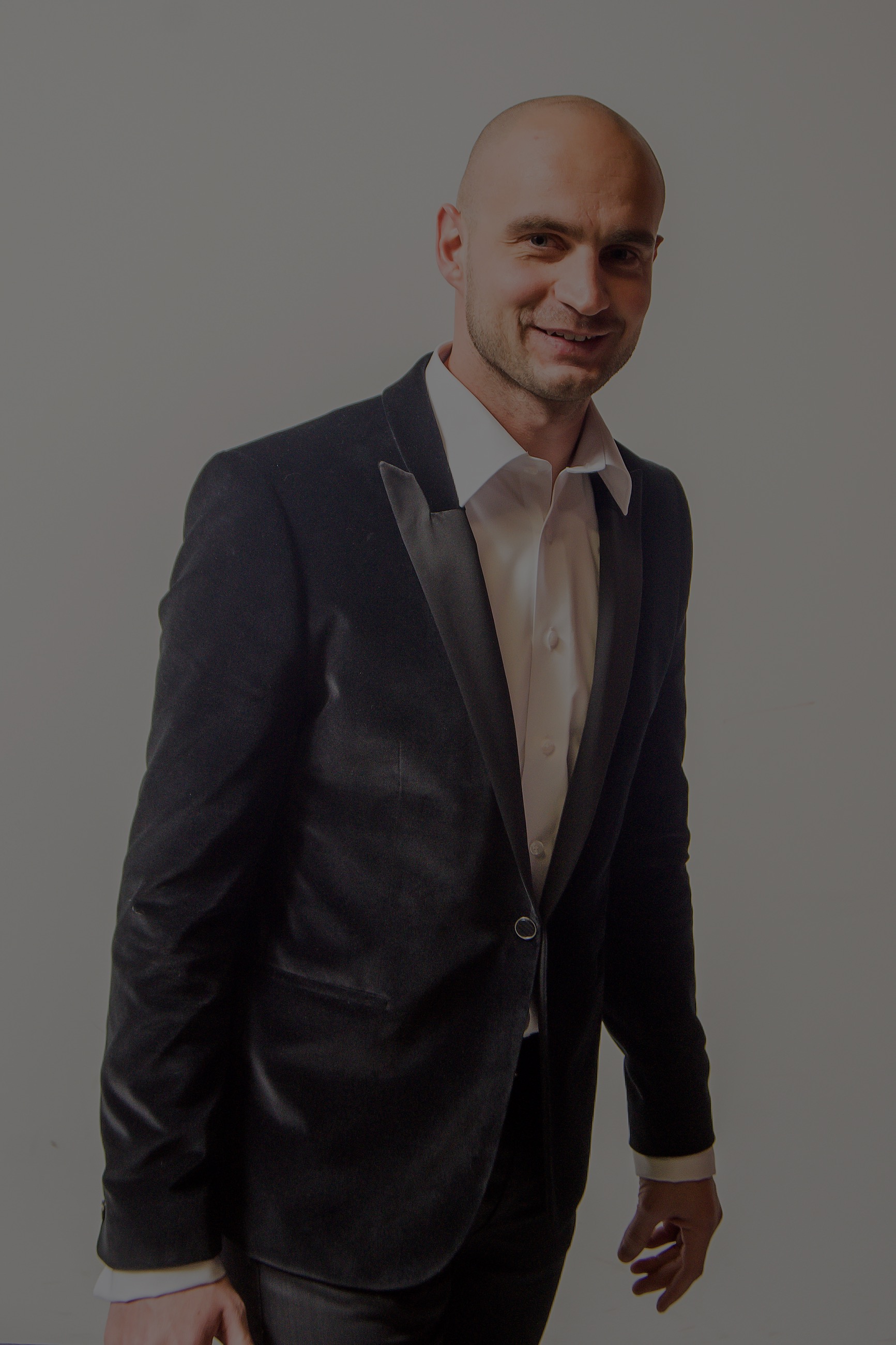 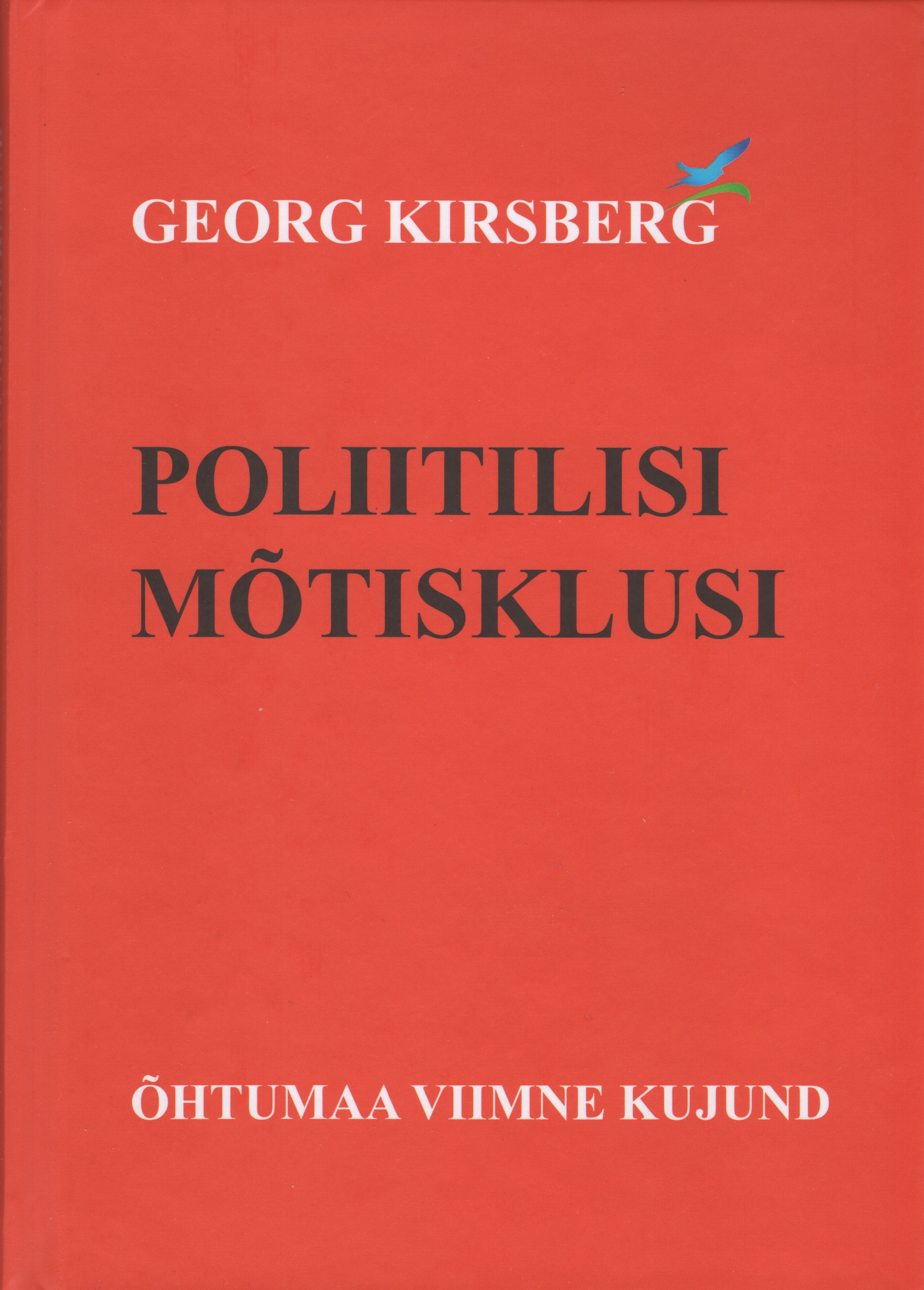 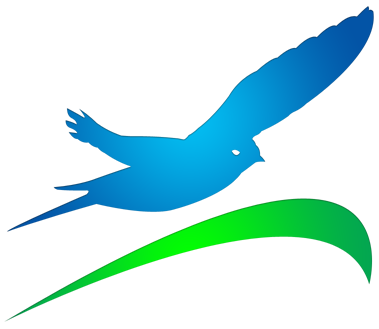 www.georgkirsberg.eu